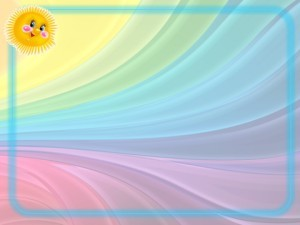 Муниципальное бюджетное дошкольное образовательное учреждения
Детский сад №8 «Улыбка»
Проект
Магазины бывают разные
Выполнили: Худоложкина Е. И.
                       Слепова М. А.
Апрель 2018г
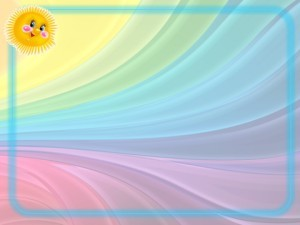 Цель: создание условий для развития познавательных и творческих способностей детей в рамках реализации проекта.
Задачи:• Формировать представления детей о разнообразии магазинов и их назначении;• Пополнять и активизировать словарный запас;• Развивать связную речь;
• Закрепить представление о профессии «Продавец»;
• Формировать простейшие формы ролевого поведения;
• Воспитывать вежливость и тактичность в общении между продавцом и покупателем;
• Воспитывать бережное отношение к вещам.
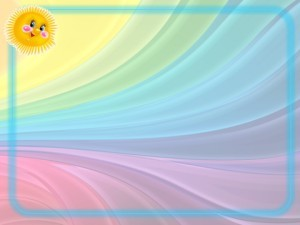 Сегодня мы с вами отправимся в большой магазин. Большие магазины сейчас принято называть торговыми центрами. Торговый центр – это магазин, в котором много разных отделов. Это и продовольственный (продуктовый) отдел, и книжный, и одежный, и обувной, и отдел игрушек, мебельный, и компьютерный. Очень удобно посещать подобные торговые центры, всё можно купить в одном месте.
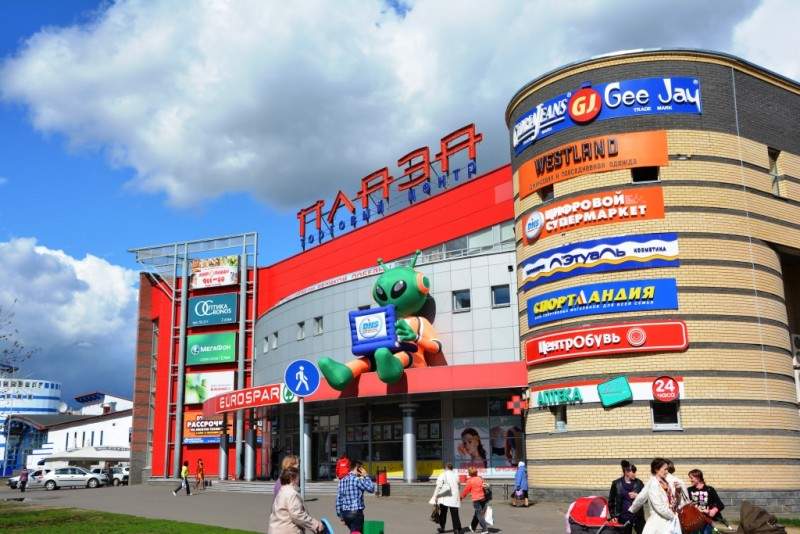 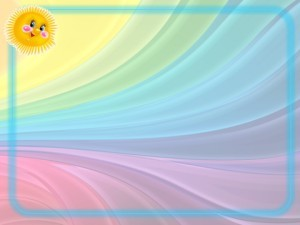 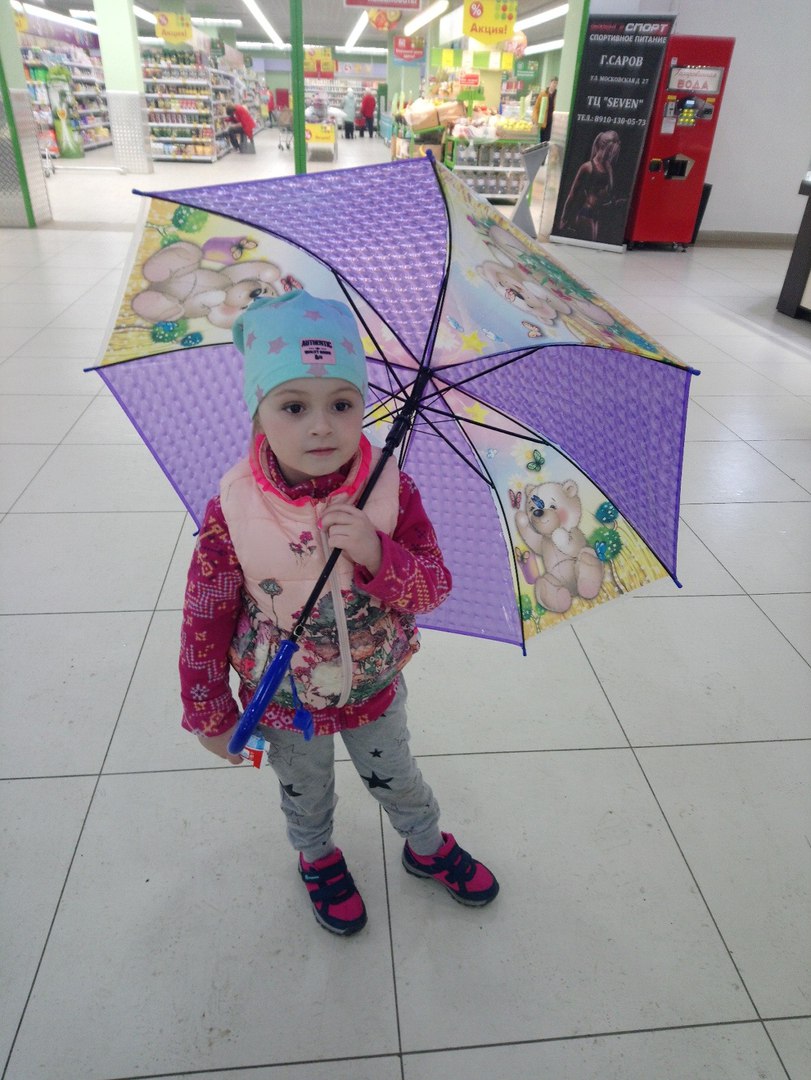 Продавец — молодец!Он товары продает —Молоко, сметану, мед.А другой — морковь, томаты,Выбор у него богатый!Третий продает сапожки,Туфельки и босоножки.А четвертый — стол и шкаф,Стулья, вешалки для шляп.Продавцы товары знают,Даром время не теряют
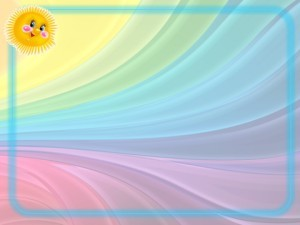 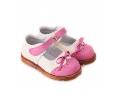 ОБУВНОЙ ОТДЕЛ
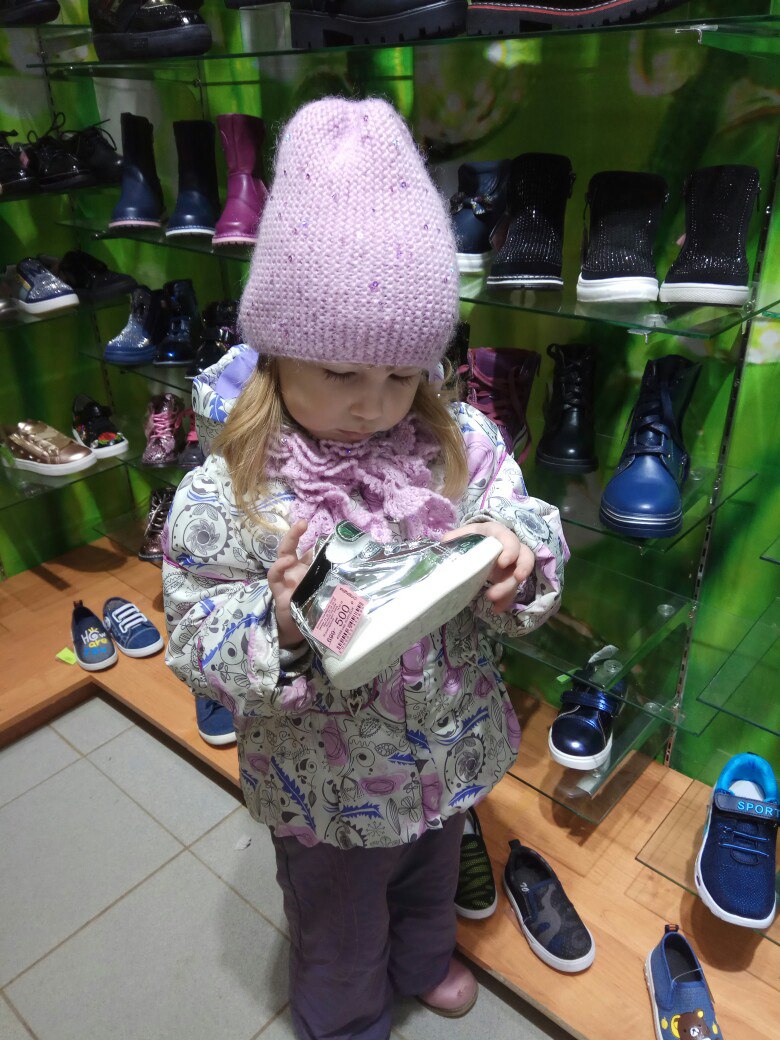 Башмаки
Агния Барто

Брату впору башмаки:Не малы, не велики.
Их надели на Андрюшку,Но ни с места он пока -Он их принял за игрушку,Глаз не сводит с башмака.
Мальчик с толком, с расстановкойЗанимается обновкой:То погладит башмаки,То потянет за шнурки.
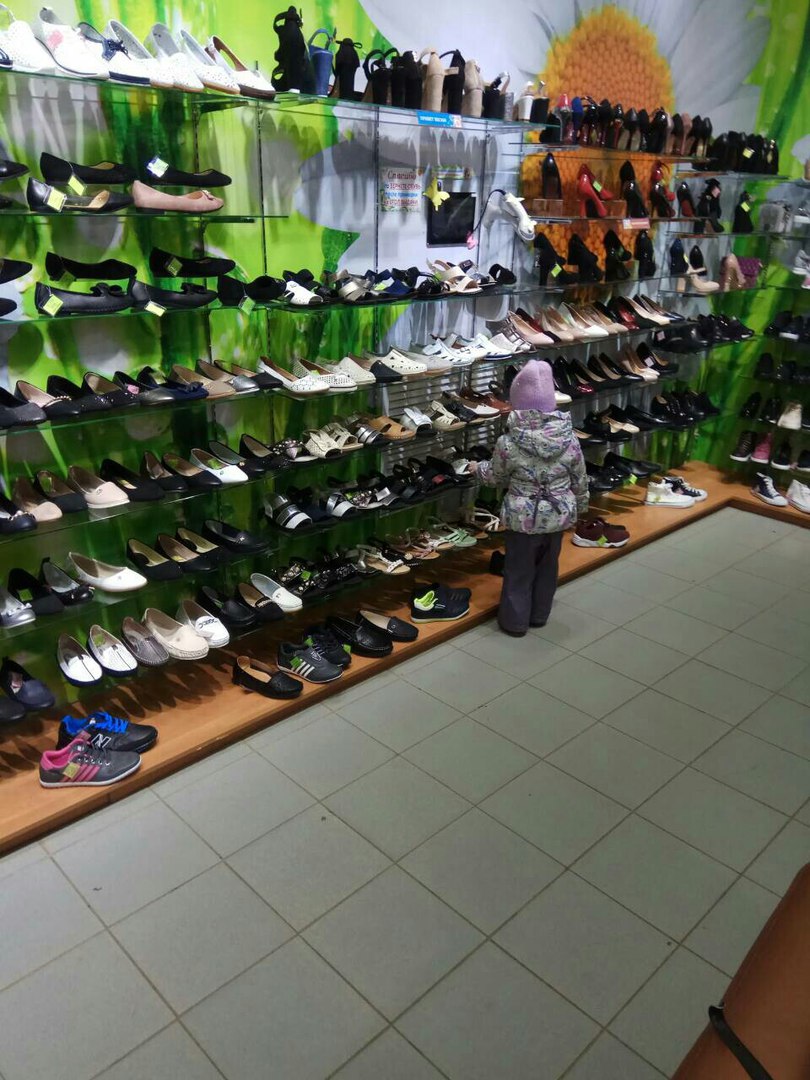 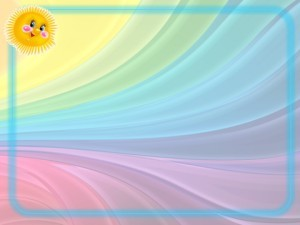 Что же летом на ногах? -Летом жарко в сапогах!Чтобы рады были ножки,Я надену... (Босоножки)
Дом для каждой ножкиТеплые ...(Сапожки)
Всегда шагаем мы вдвоём,Похожие, как братья.Мы за обедом — под столом,А ночью — под кроватью. (Башмаки)
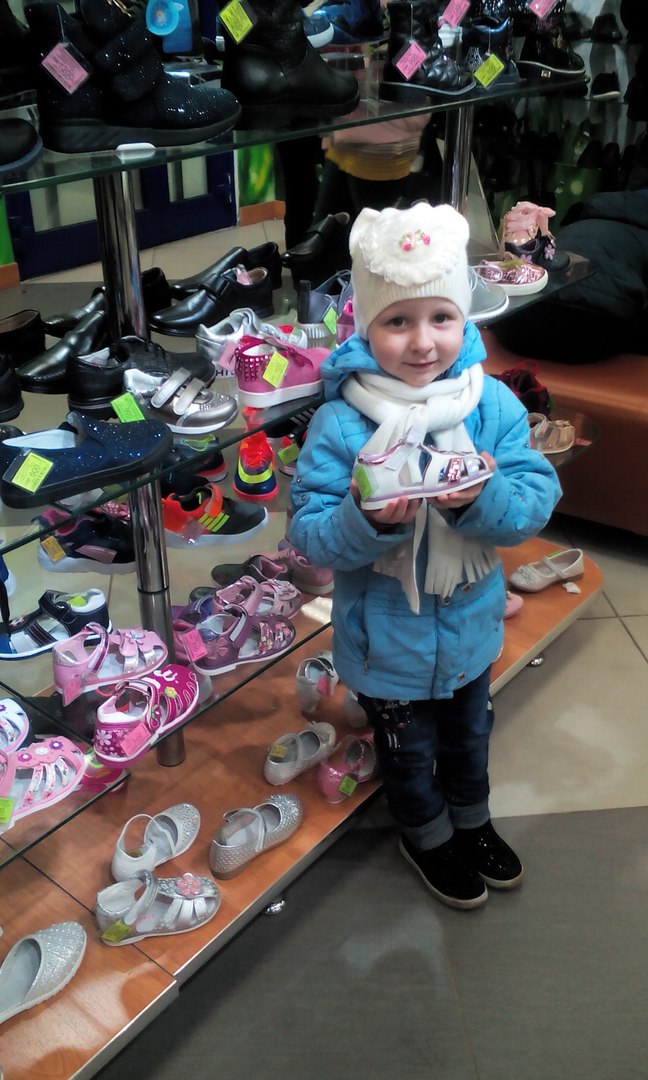 Если дождик, мы не тужим –Бойко шлёпаем по лужам.Станет солнышко сиять –Нам под вешалкой стоять. (Резиновые сапоги)
Что на ножки надевать,Чтобы прыгать и скакать?Чтобы ножки не опухли,Надевать что нужно? (Туфли)
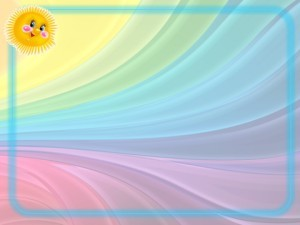 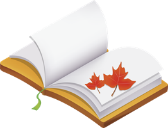 КНИЖНЫЙ ОТДЕЛ
Дом книг
Сергей Михалков

О сколько в этом доме книг!Внимательно всмотрись –Здесь тысячи друзей твоихНа полках улеглись.Они поговорят с тобойИ ты, мой юный друг,Весь путь истории земнойКак бы увидишь вдруг…
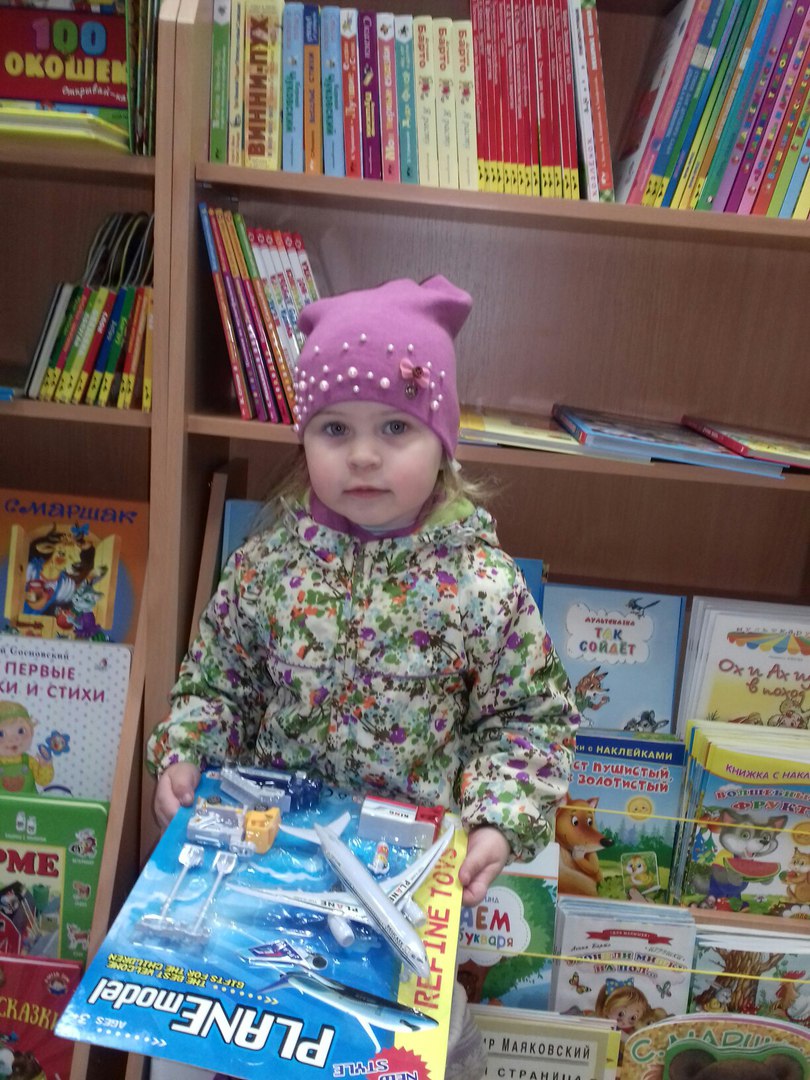 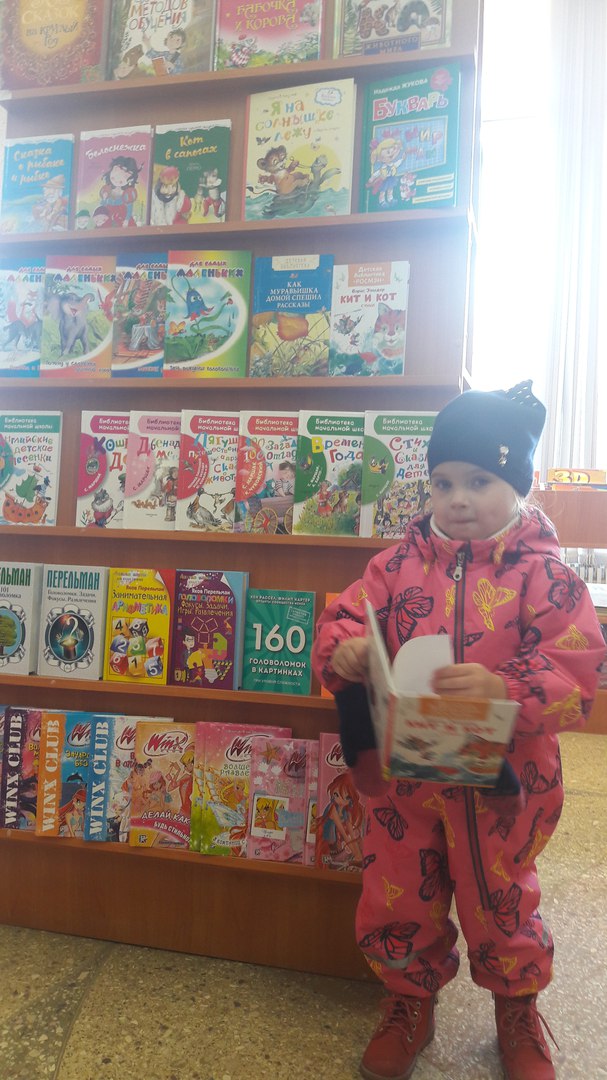 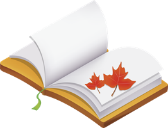 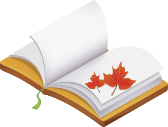 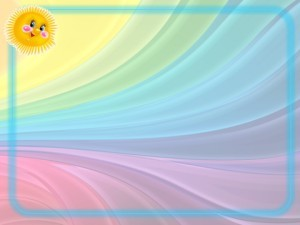 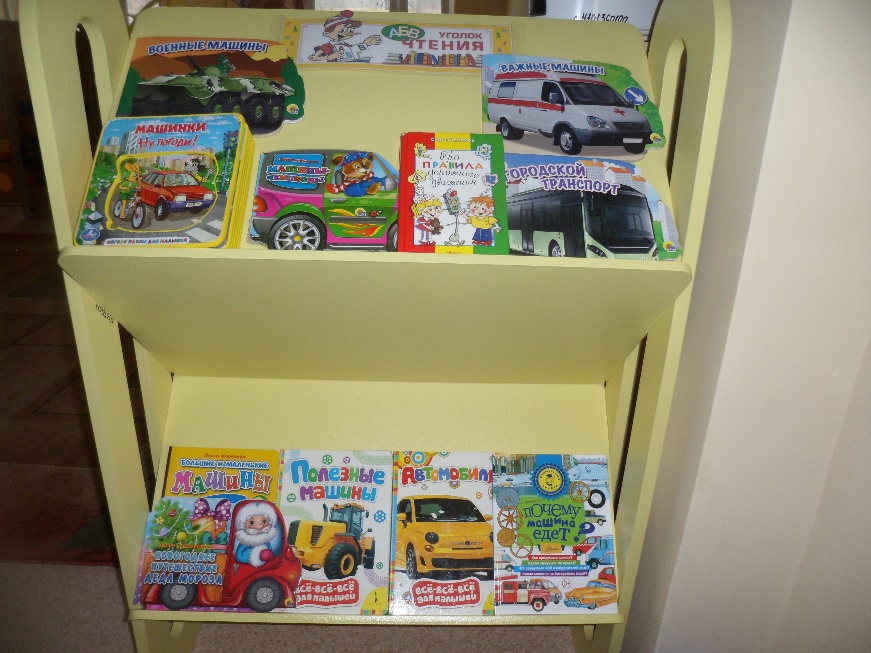 Пословицы и поговорки о книге

Будешь книги читать — будешь все знать.
Хорошая книга — искренний друг.
Выбирай книгу так, как выбираешь друга.
Книга — лучший товарищ.
Книги не любят, когда их чтут, а любят, 
                                              когда их читают.
Книга поможет в труде, выручит и в беде.
Не красна книга письмом, красна умом.
Испокон века книга растит человека.
Книга в счастье украшает, 
                                   а в несчастье утешает.
Книга для ума, что теплый дождь для всходов.
Одна хорошая книга лучше всякого сокровища.
Хорошая книга ярче звездочки светит.
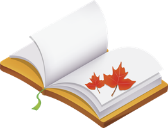 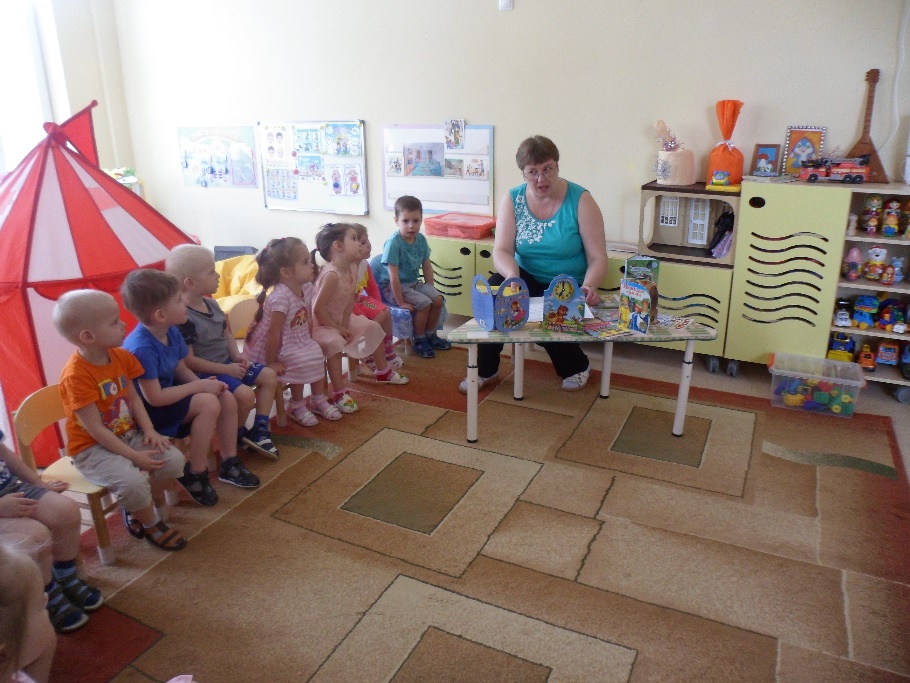 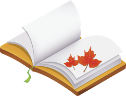 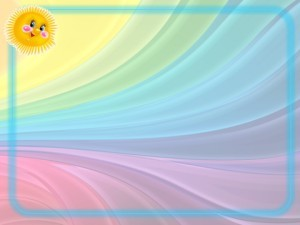 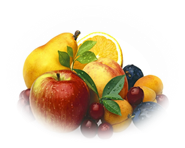 ОТДЕЛ ОВОЩИ ФРУКТЫ
ЗАГАДКИ ПРО ОВОЩИ
                 Прежде чем его мы съели,               Все наплакаться успели.                                                        (Лук) Сто одежек — Все без застежек.                                                     (Капуста)                         В этих желтых пирамидках                        Сотни зерен аппетитных.                                                               (Кукуруза)Над землей трава,Под землей бордовая голова.                                        (Свекла)                             Как на грядке под листок                            Закатился чурбачок — Зеленец удаленький,                             Вкусный овощ маленький.                                                                         (Огурец)Хоть чернил он не видал,Фиолетовым вдруг стал,И лоснится от похвалОчень важный…                      (Баклажан)
Он бывает, дети, разный –Желтый, травяной и красный.То он жгучий, то он сладкий,Надо знать его повадки.А на кухне – глава специй!Угадали? Это…                                  (Перец)
Кругла да гладка,Откусишь-сладка.Засела крепкоНа грядке…                      (Репка)
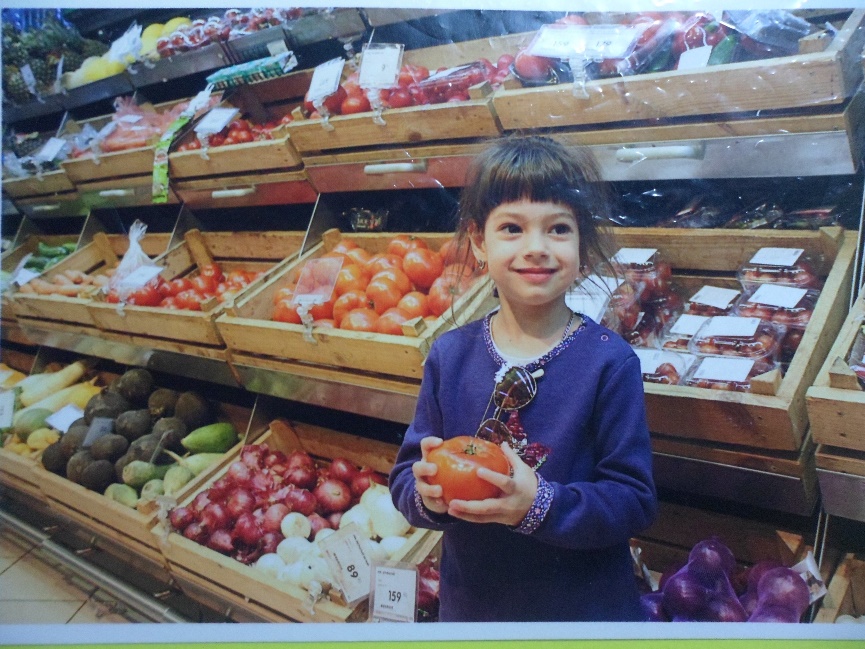 Красна девицаСидит в темнице,А коса на улице.(Морковь)
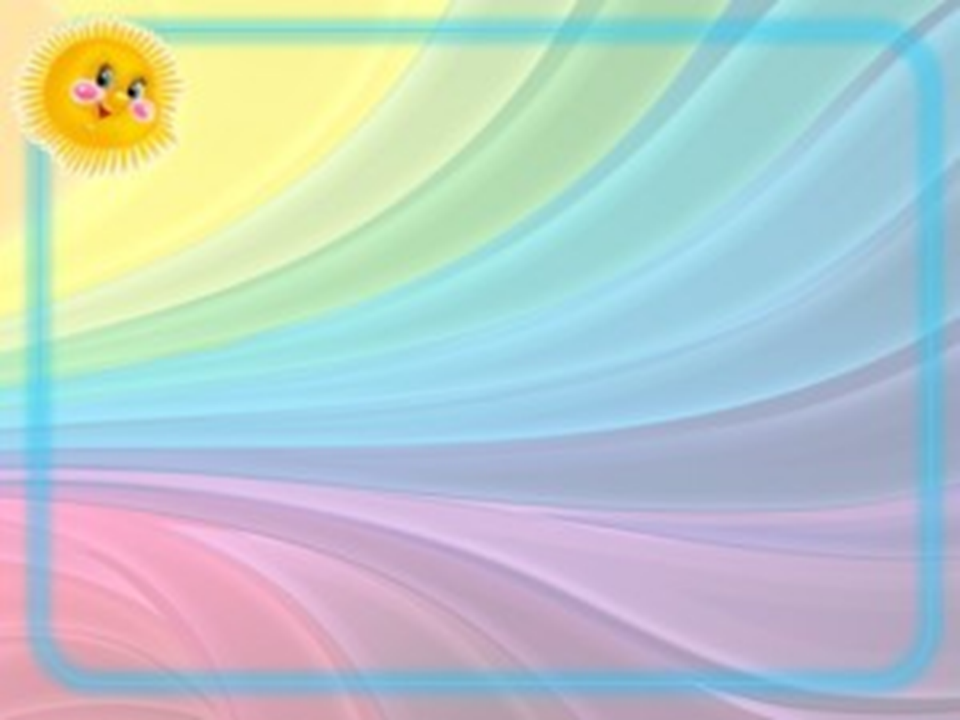 ОТДЕЛ  ИГРУШЕК
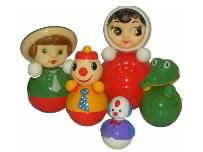 Мы игрушки выбираем,С ними дружим и играем,В путь с собой берем всегдаИ ломаем иногда.
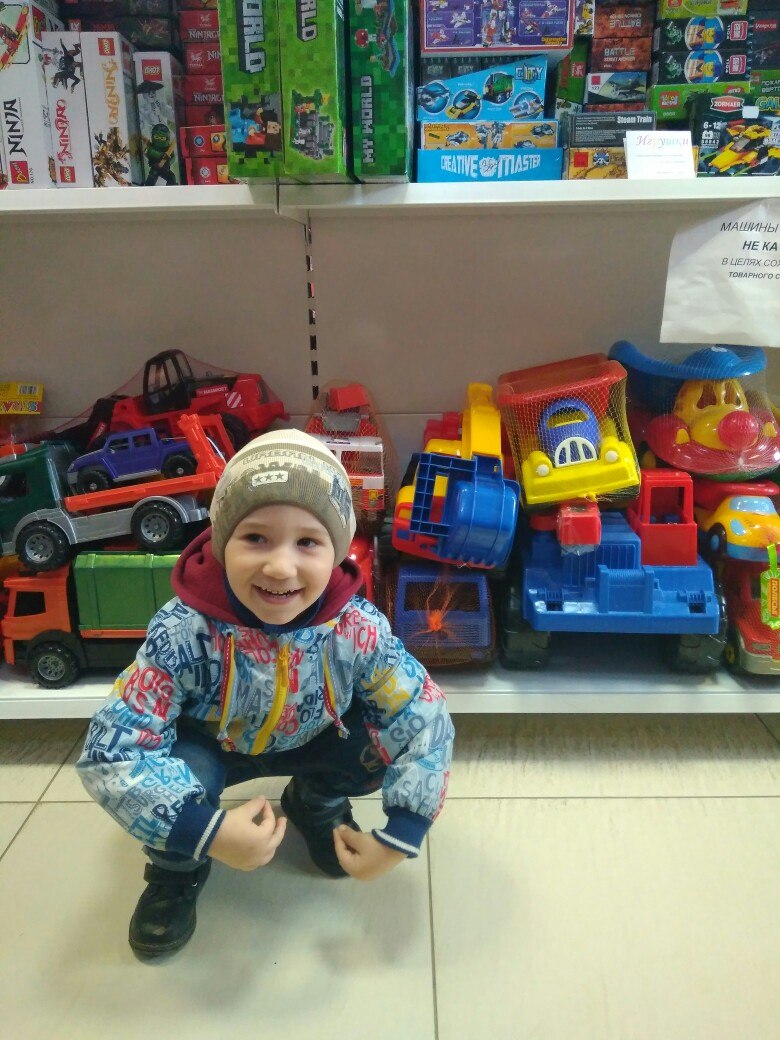 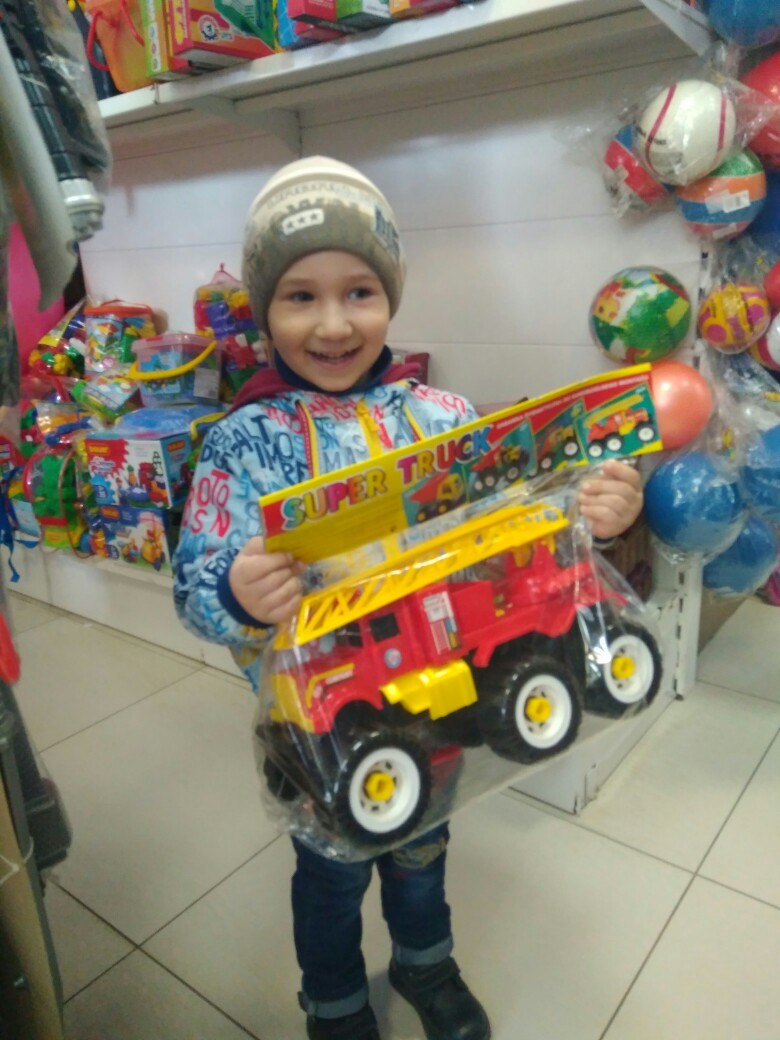 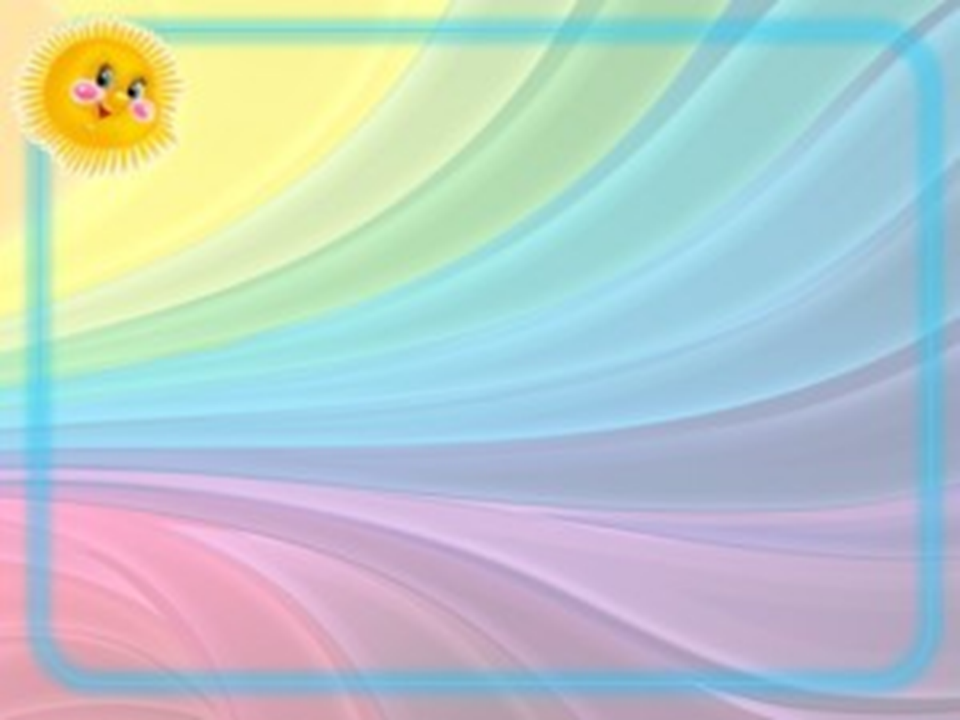 СПОРТИВНЫЙ ОТДЕЛ
Нам смелым, и сильным, и ловкимСо спортом всегда по путиРебят не страшат тренировки-Пусть сердце стучится в груди.Нам смелым, и сильным, и ловкимБыть надо всегда впереди.
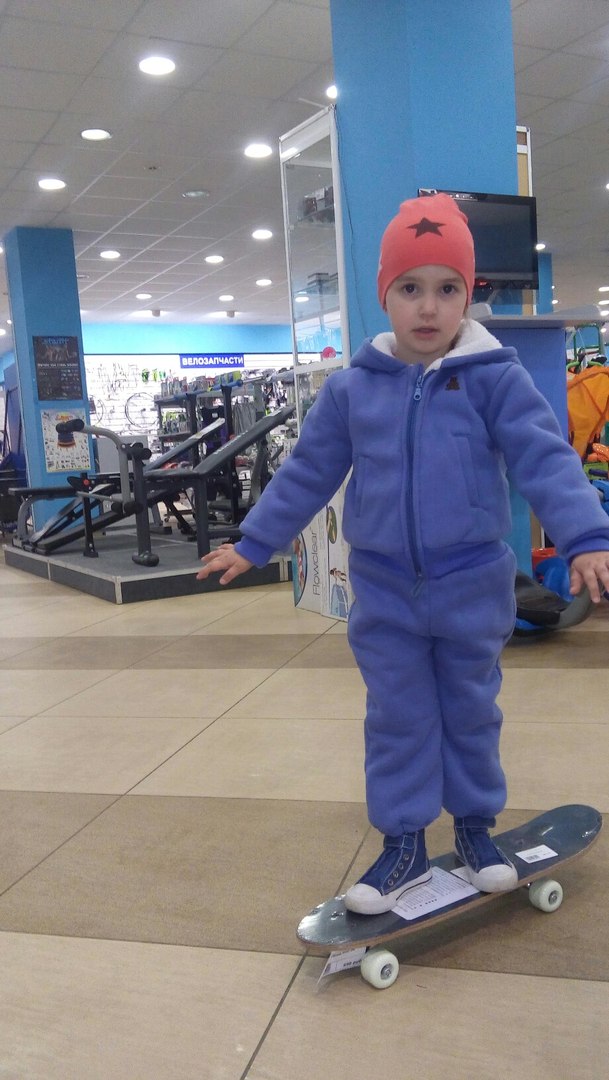 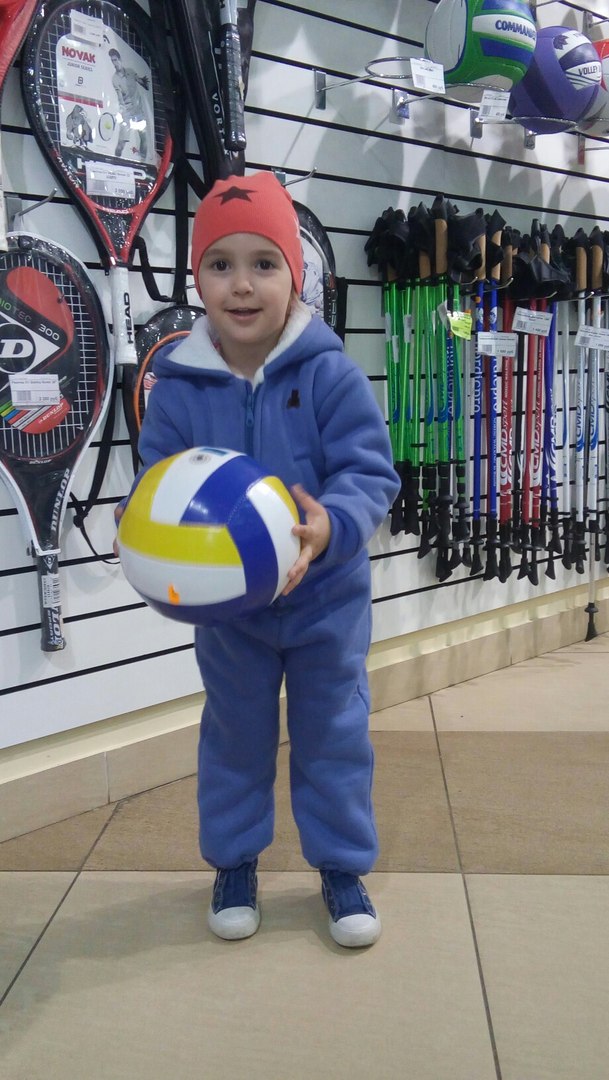 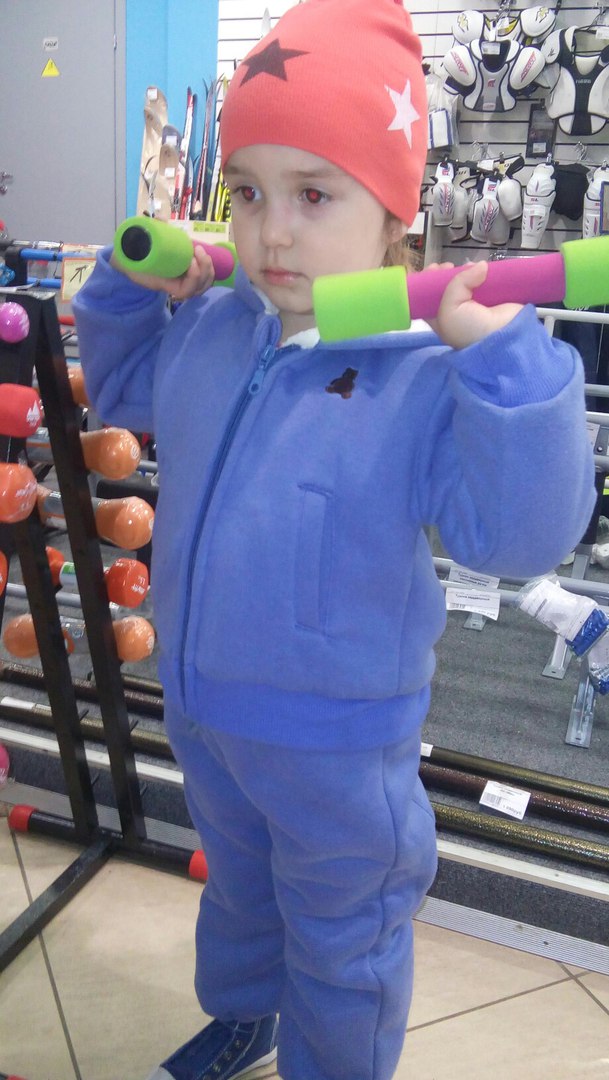 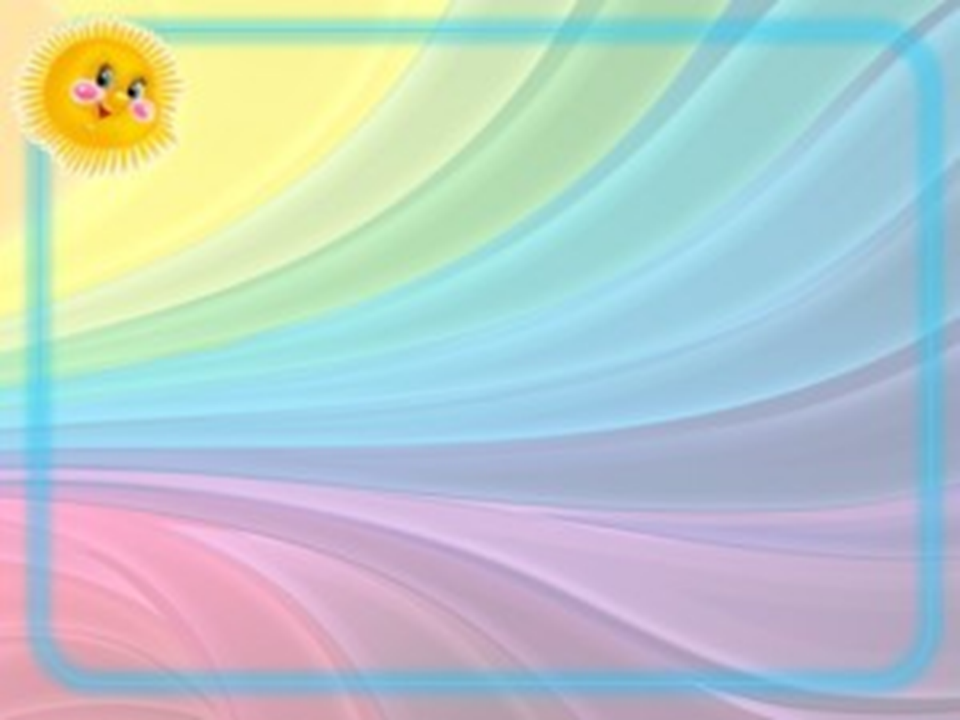 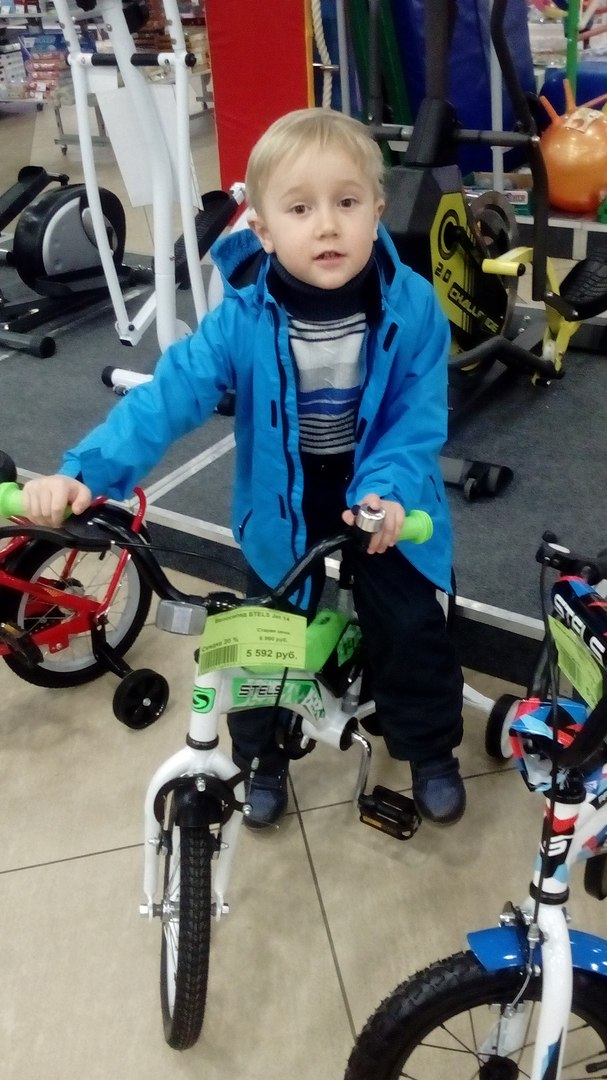 Как наши спортсмены красивы!В них столько энергии, силы,В них мужества прочный запас.Пример они яркий для нас.Как хочется сильными, ловкими быть!Для этого нужно со спортом дружить.
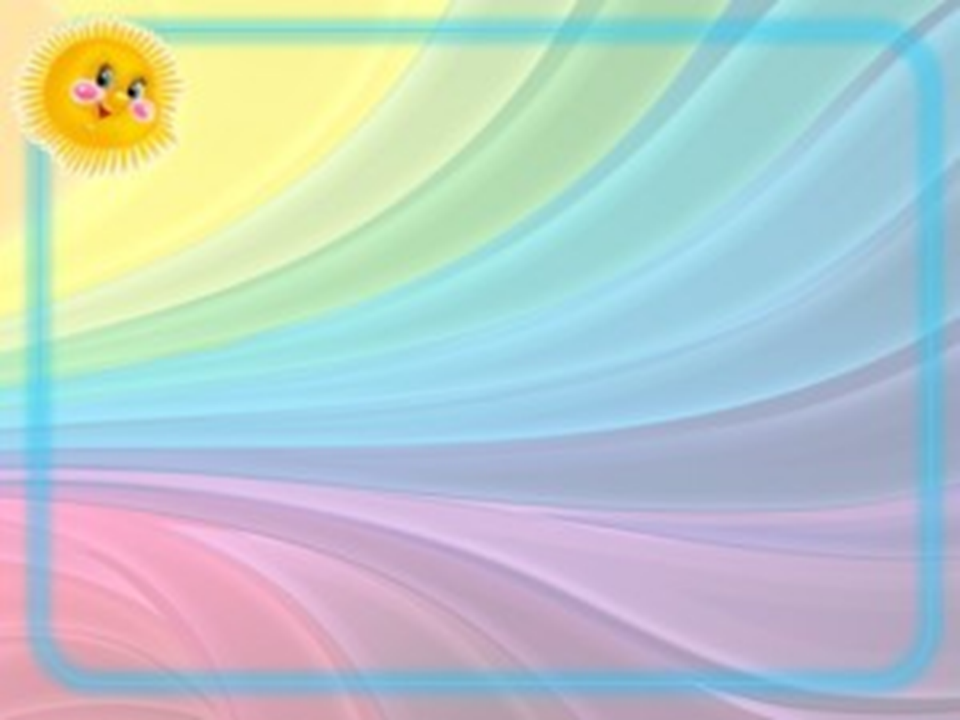 КАНЦЕЛЯРСКИЙ ОТДЕЛ
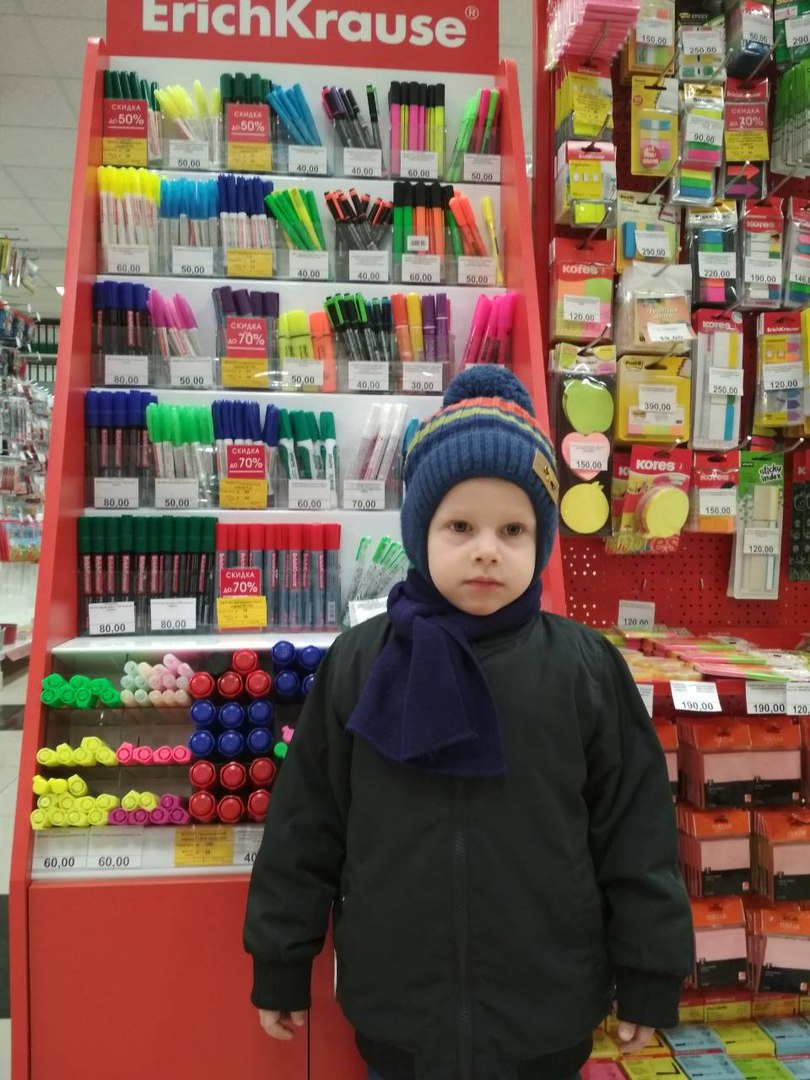 Он бывает очень острым И рисует ярко, пестро. Грифелек со всех сторон Древесиной окружен. Это друг надежный ваш И художник - КАРАНДАШ
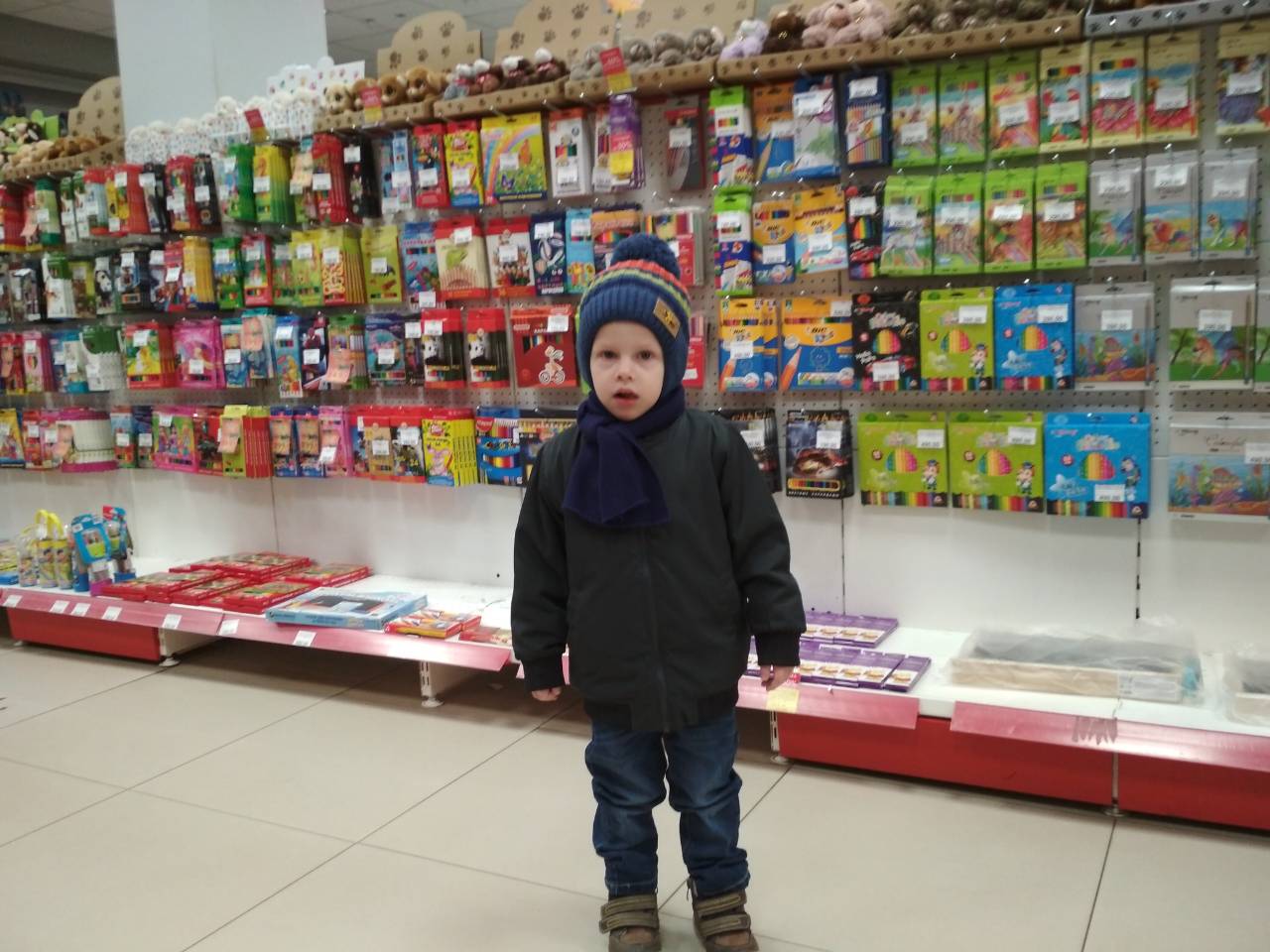 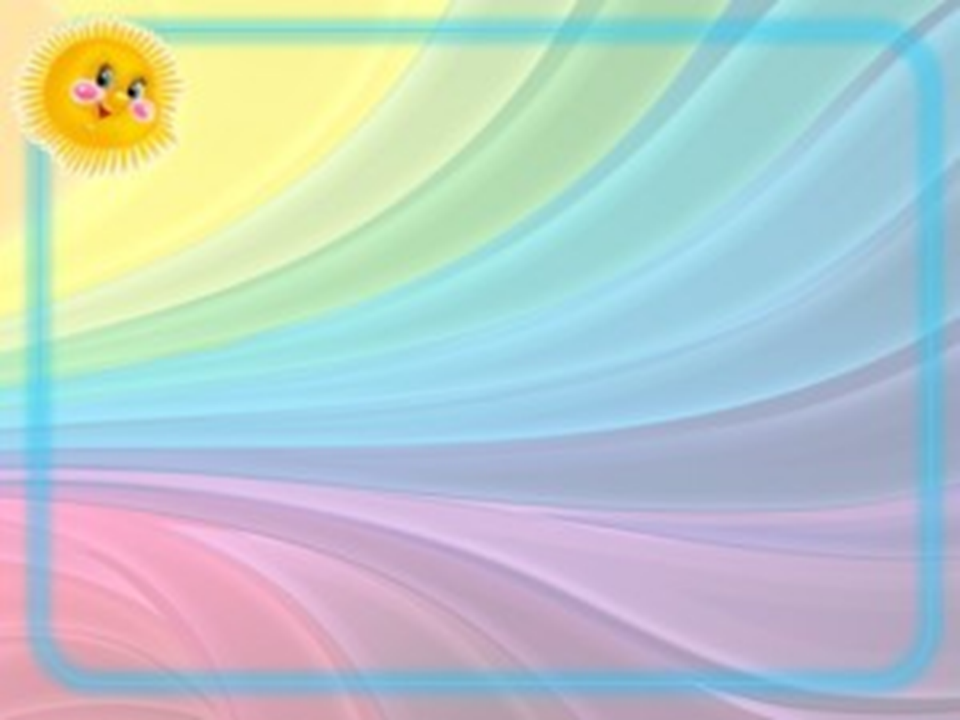 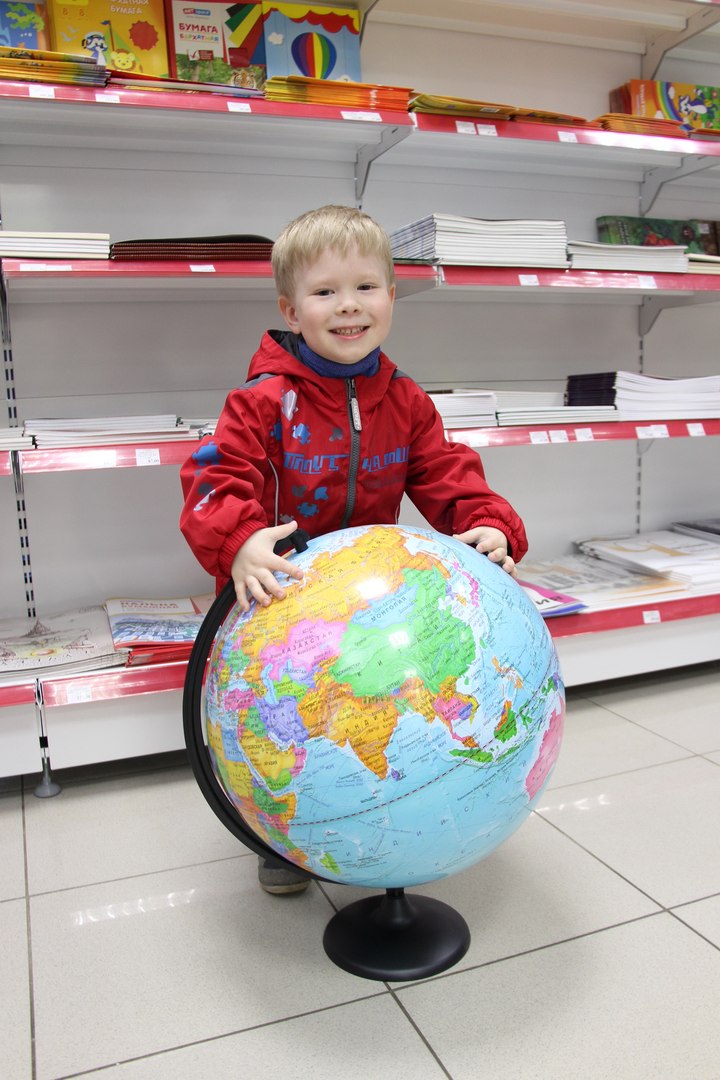 В тетради я бываю 
Косая и прямая;
 В другом своем значении Я - планка для черчения; И, наконец, порою 
В шеренгу вас построю. линейка
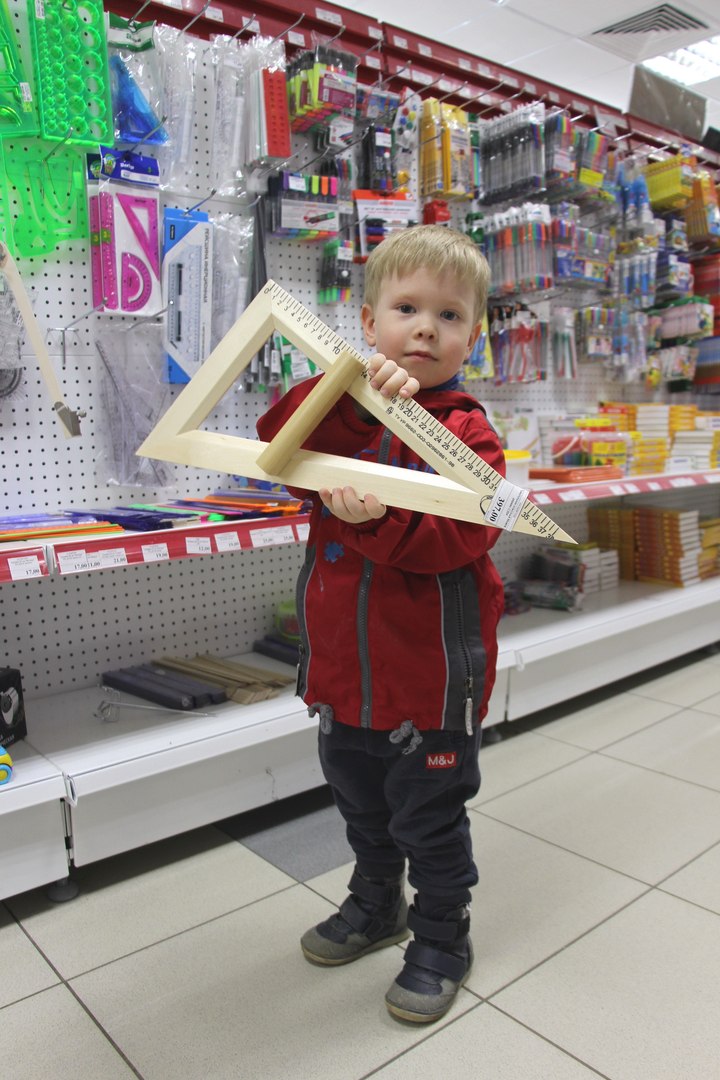 У меня в ладонях страны,Реки, горы, океаны.Догадались, в чём тут фокус?Я держу руками глобус.
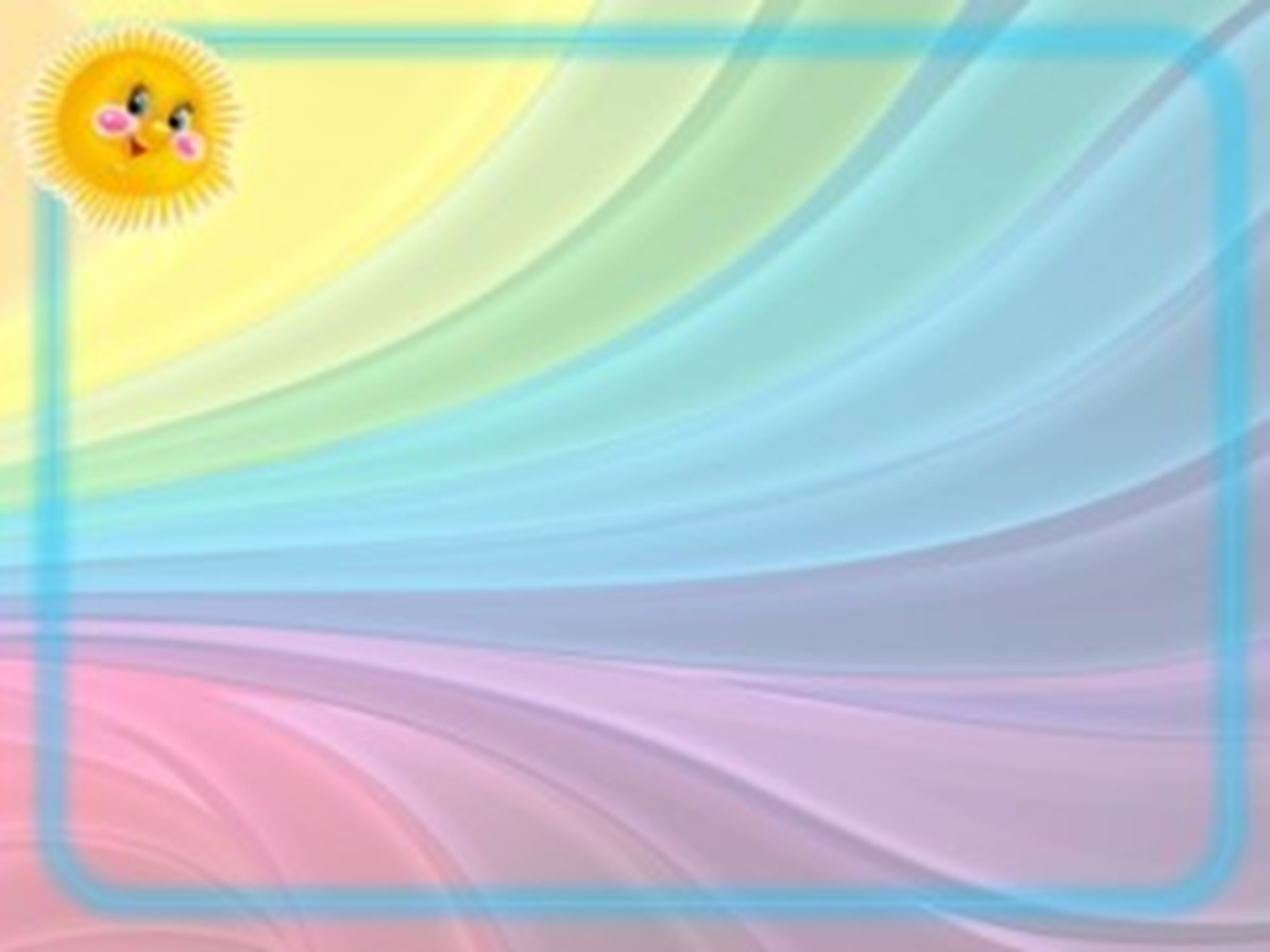 ОТДЕЛ КОСМЕТИКИ
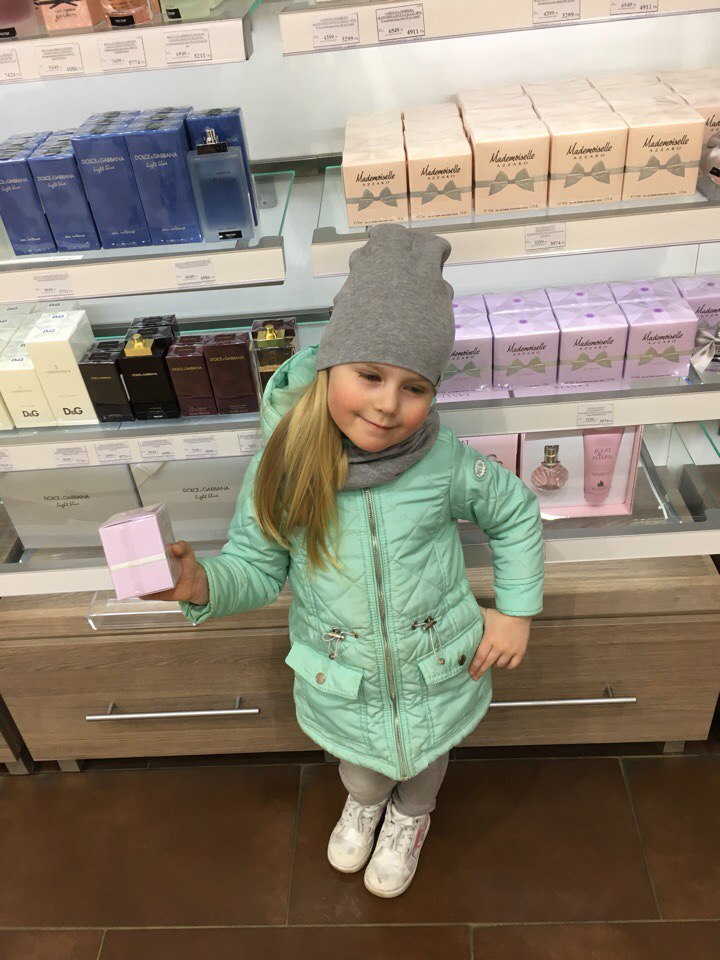 Тени, лаки, тушь, помада —Вот добавки к красоте.Принимай скорей подарок,Вся косметика — тебе.
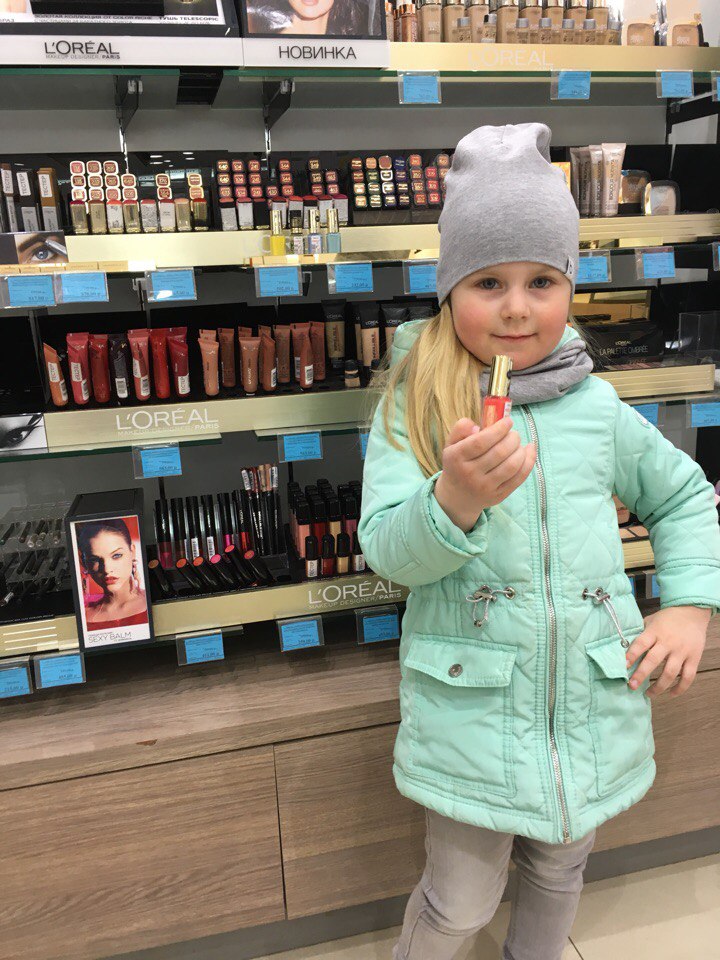 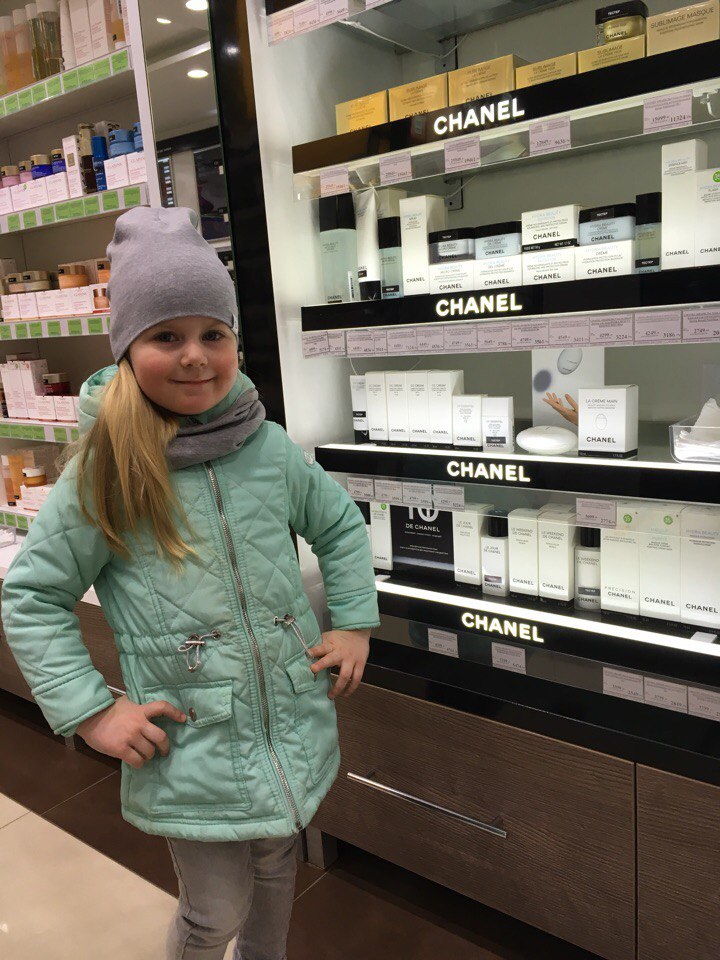 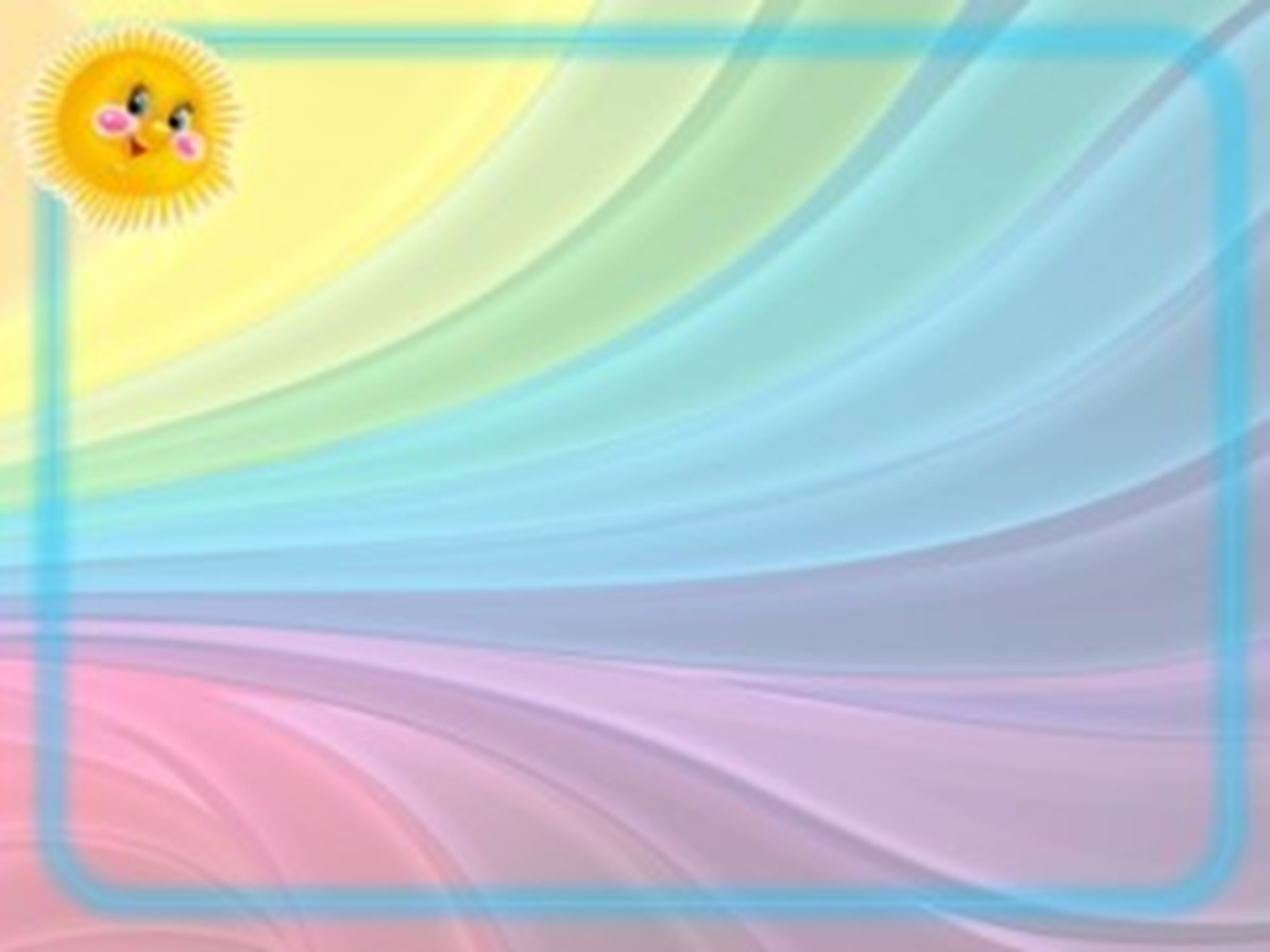 ОТДЕЛ ЗООМАГАЗИН
Рыбка рыбку догоняла,Рыбка хвостиком виляла,Ткнулась в брюшко -Догнала!- Эй, подружка! Как дела?Второва Т.
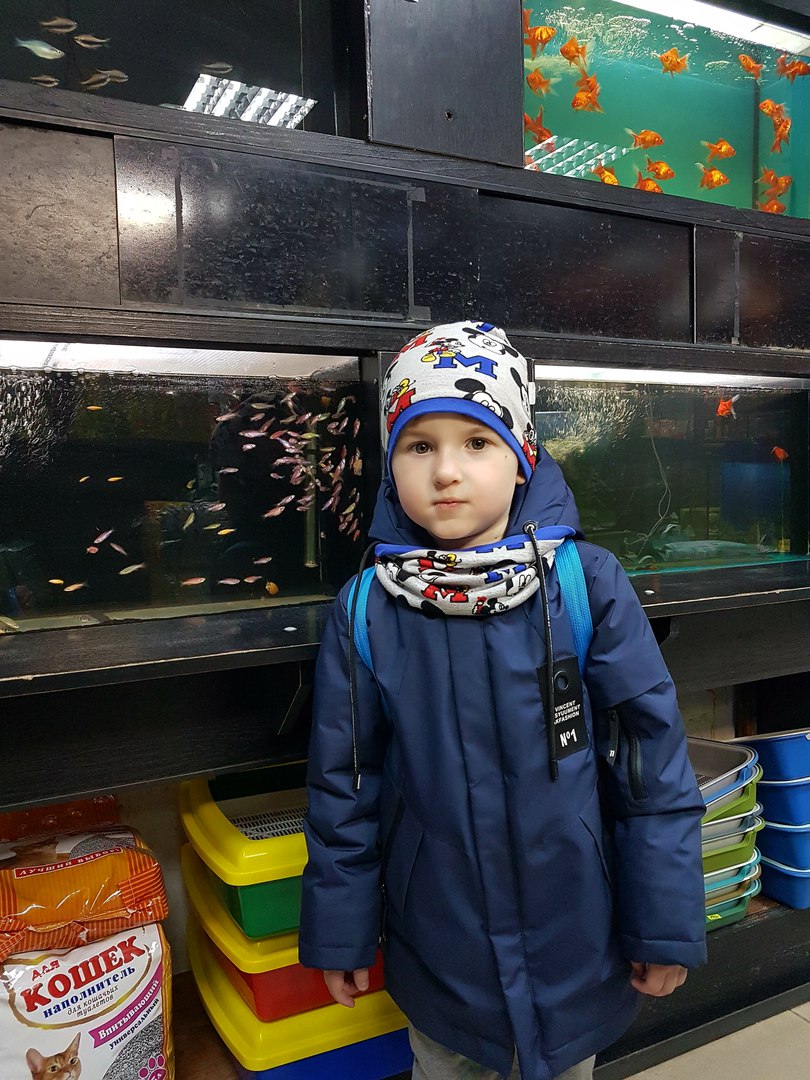 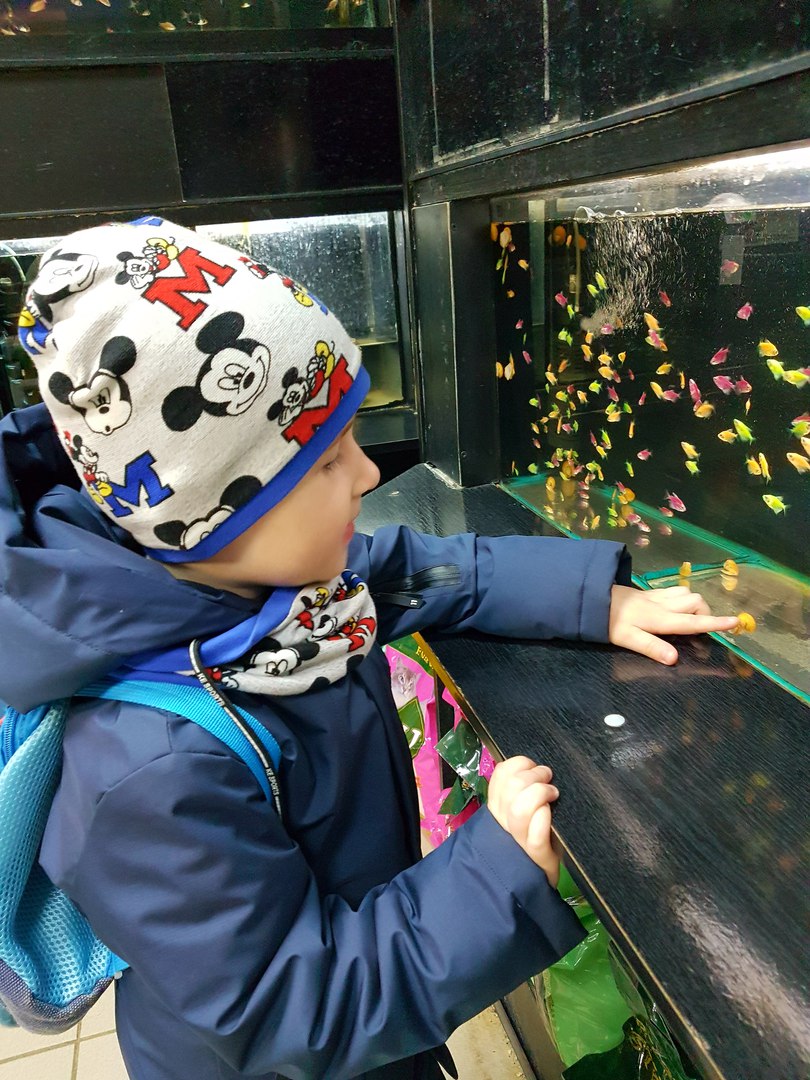 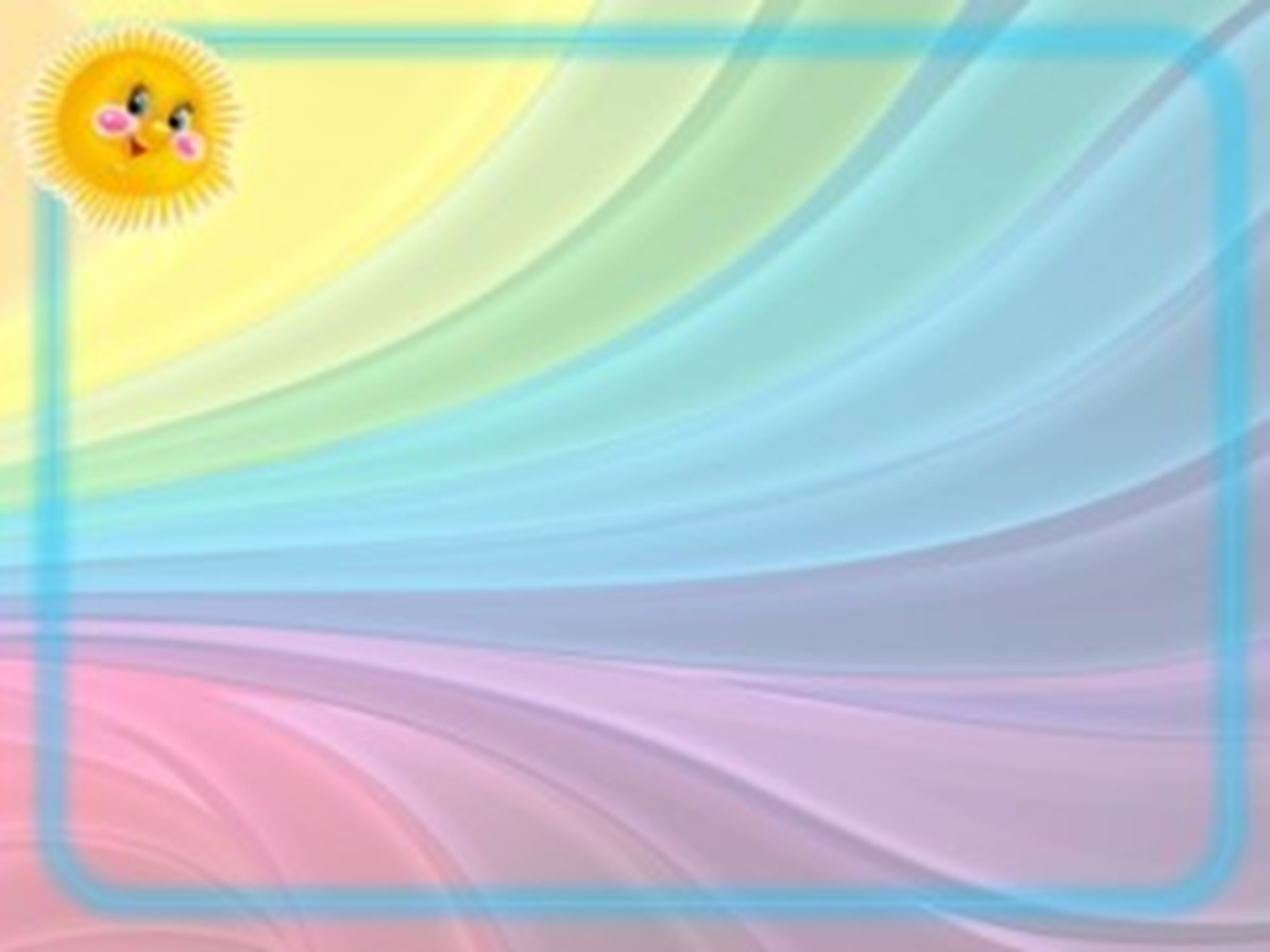 МАГАЗИН ВСЕ ДЛЯ ДОМА
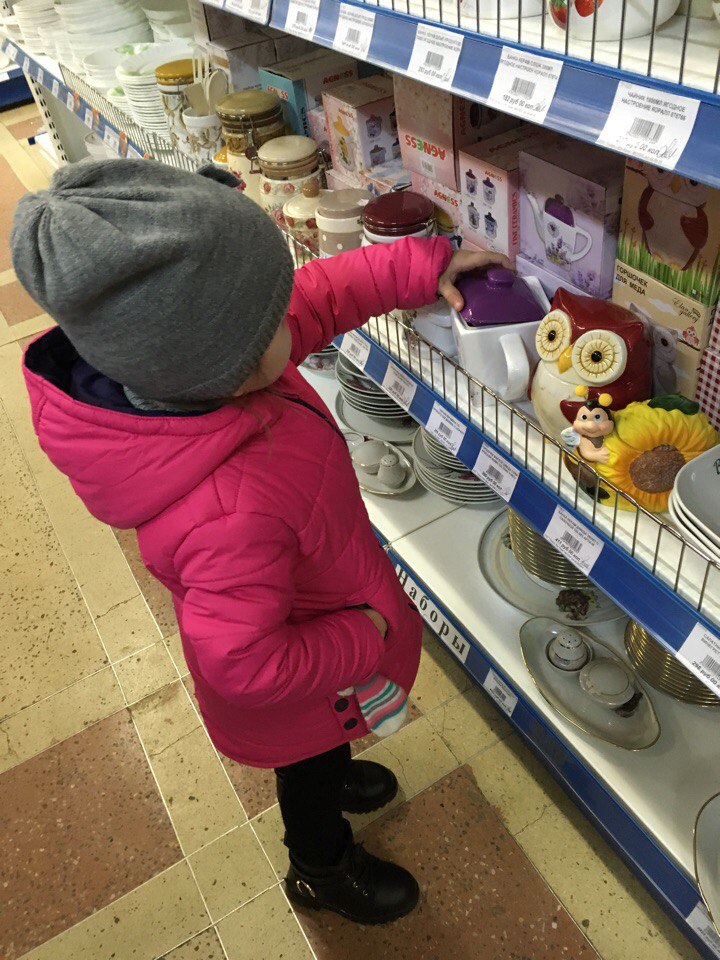 Л. БуртанЧайный мыли мы сервиз,Дружно делали сюрприз.Чашек было много.Помогли немного.Маме легче стало:Их осталось мало.
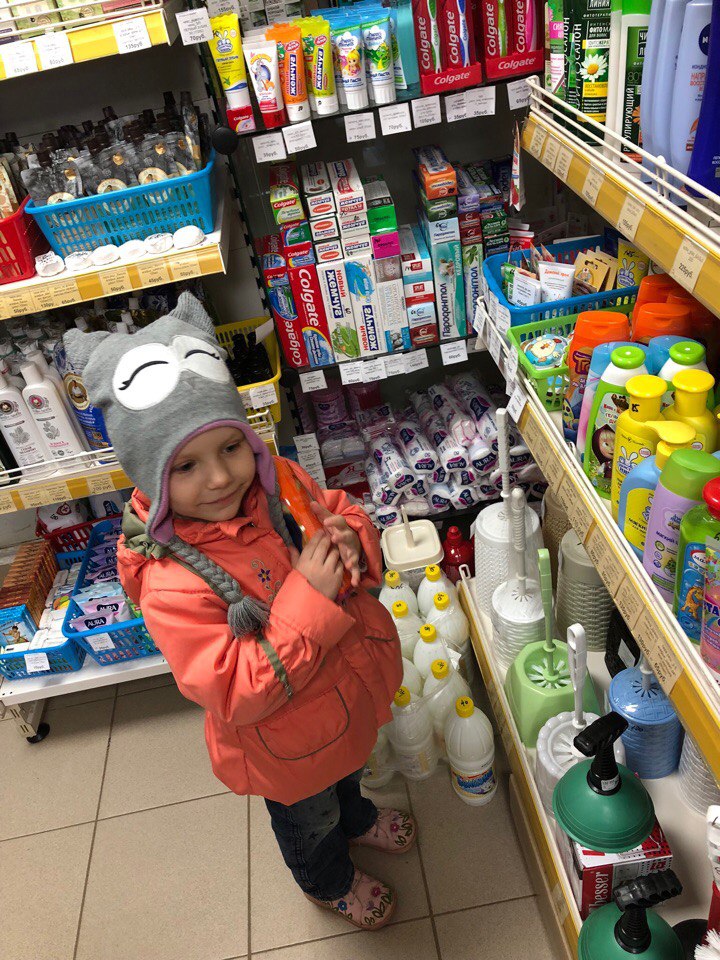 С. БусловаЯ с посудой осторожна –Ведь разбить посуду можно.Я носить, и ставить будуАккуратно всю посуду!
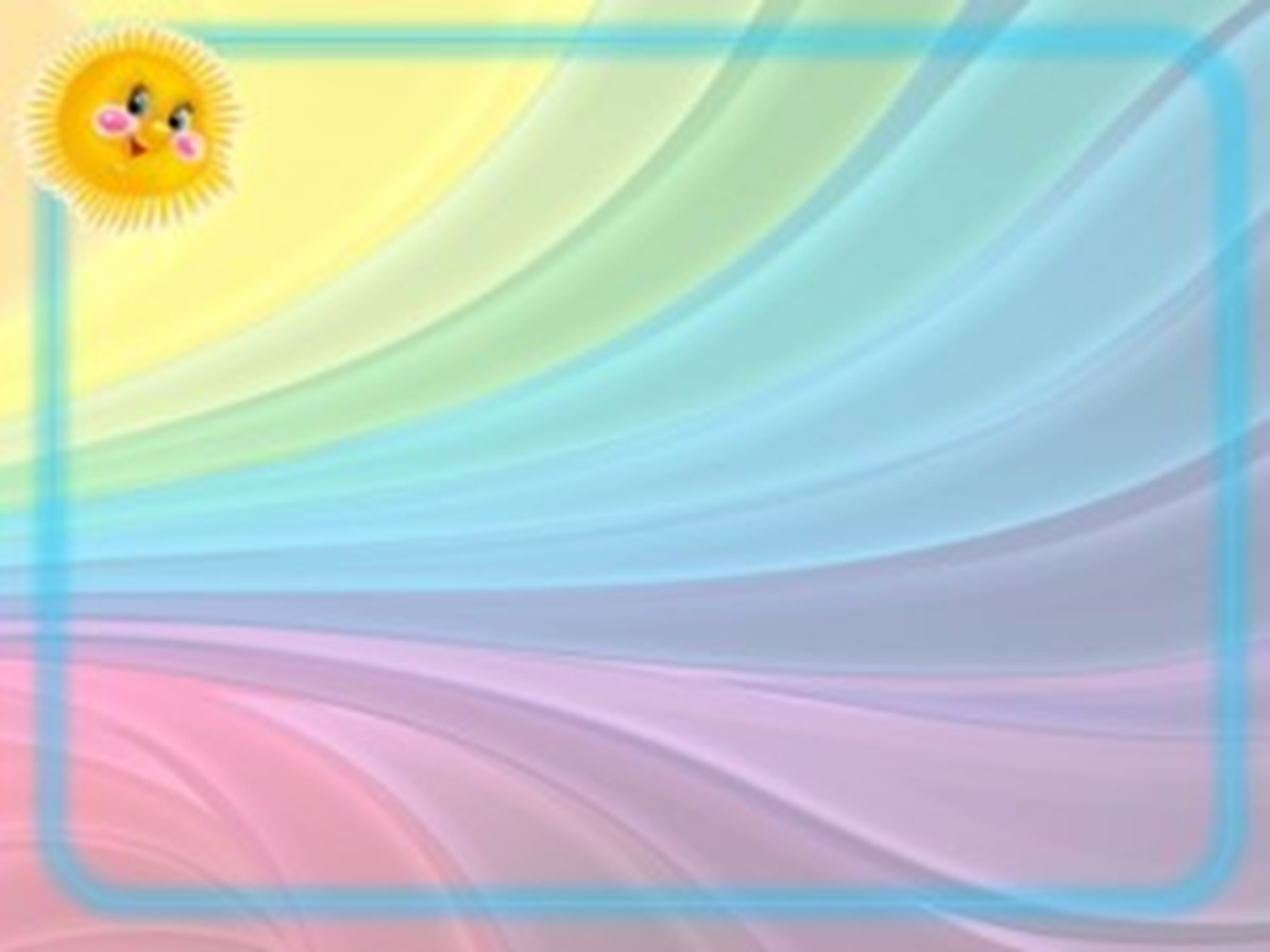 МАГАЗИН ОДЕЖДЫ
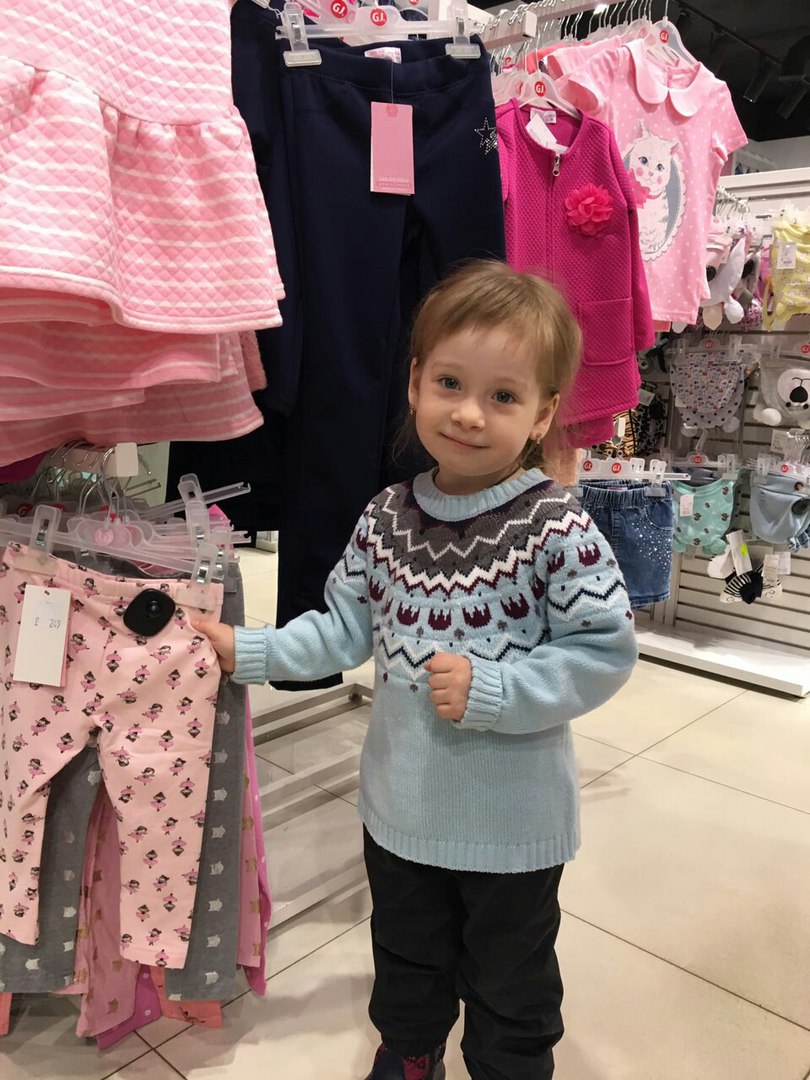 Какая одежда?Летом, в жаркие часы –Только майка и трусы.А зимою нам нужны:Свитер, теплые штаны,Шарф, пальто, сандалии,Шапка и так далее.Шапка …, свитер…Впрочем, я…Я запутался, друзья!(Сандалии – летняя обувь!)А. Шибаев
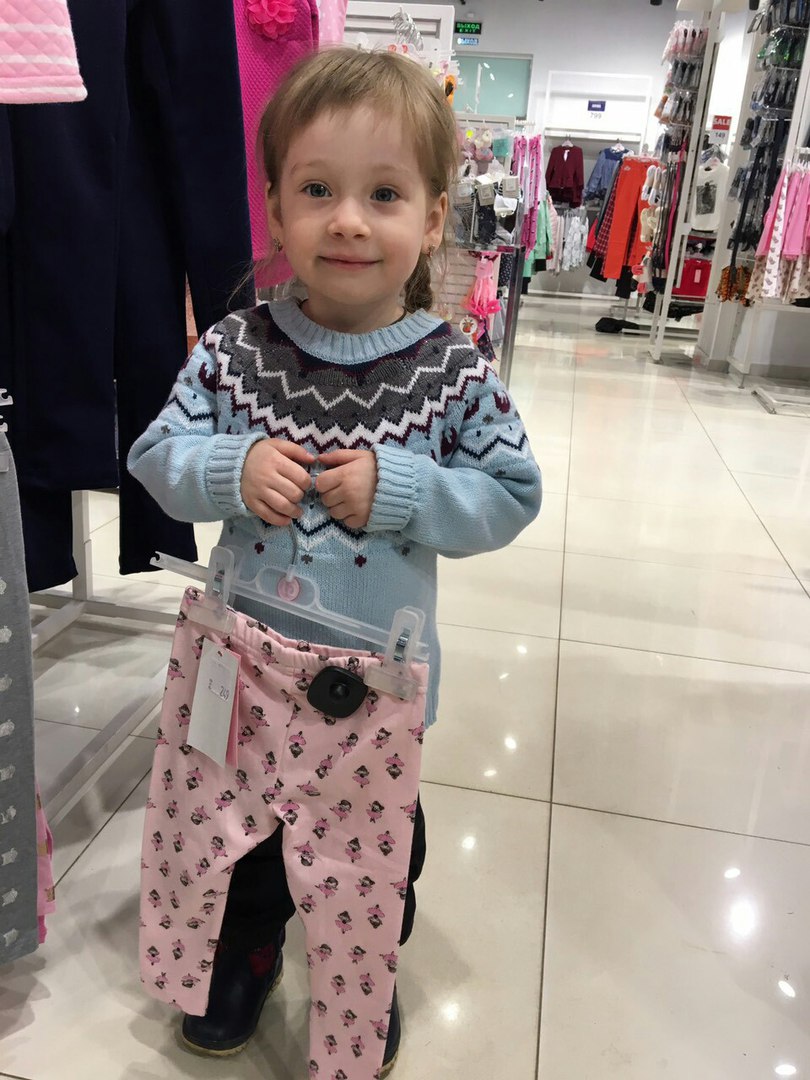 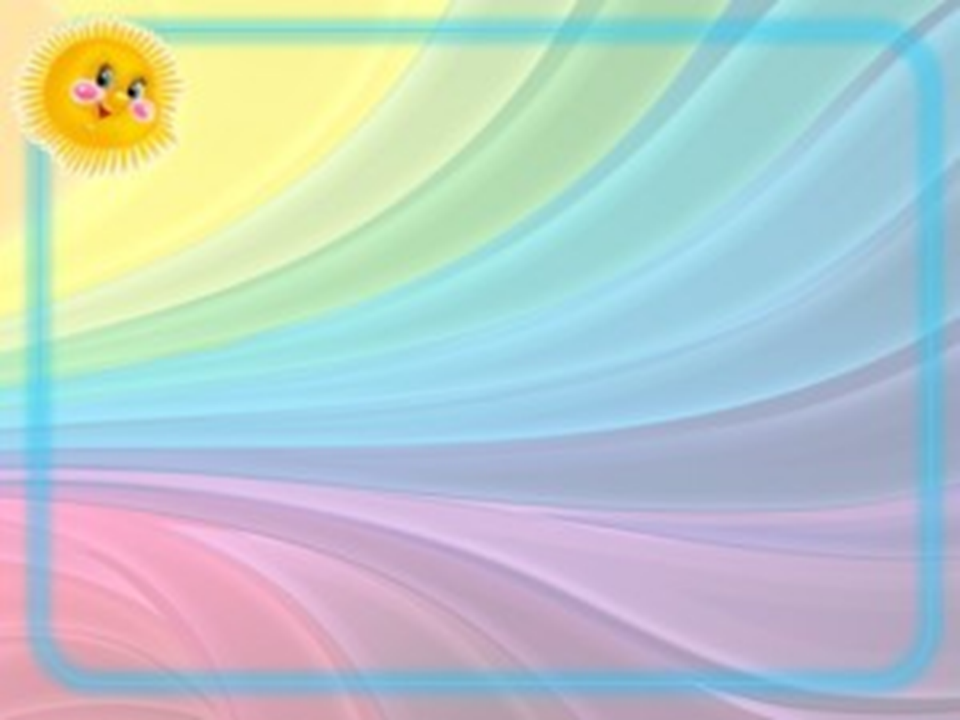 ОТДЕЛ 
СТРОИТЕЛЬНЫХ 
ИНСТРУМЕНТОВ
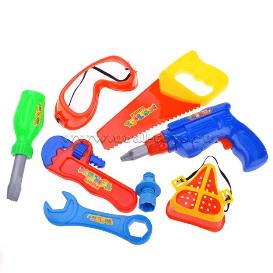 Вместе с папой

Папа дал мне молотокИ сказал: "Давай, сынок,Вместе сделаем забор,Приведем в порядок двор.Буду я пилить, строгать,Ты – дощечки прибивать".Дружно взялись мы за дело,И работа закипела.Н. Ковалева
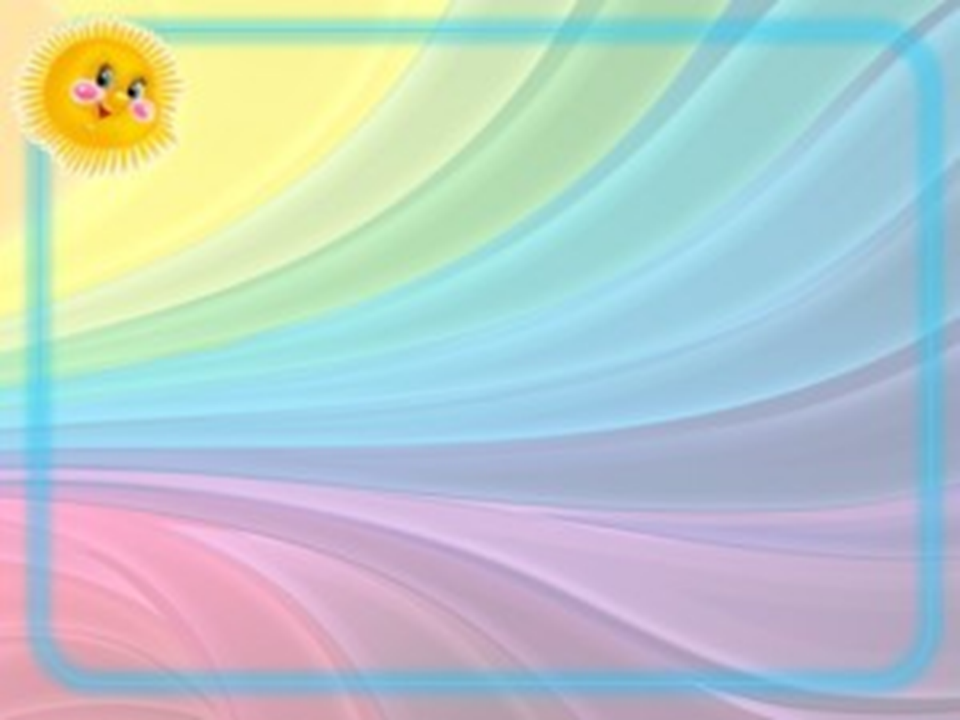 Он в хозяйстве нужен, Он с гвоздями очень дружен. Я гвоздочки забиваю, Маму с папой забавляю. (Молоток)
И белить, и красить можно, Ею можно рисовать, Только надо осторожно Чтоб себя не замарать. (Кисть)
Я дощечки распилил И скворечник смастерил. Очень сильно помогла. По хозяйству мне... (Пила)
Не поможет глазомер, Нужен точный мне размер. Где надо, ставлю метки С помощью ... (Рулетки) Если свет погаснет вдруг, У меня есть верный друг. С ним мне ничего не страшно, Я иду вперёд отважно! (Фонарик)
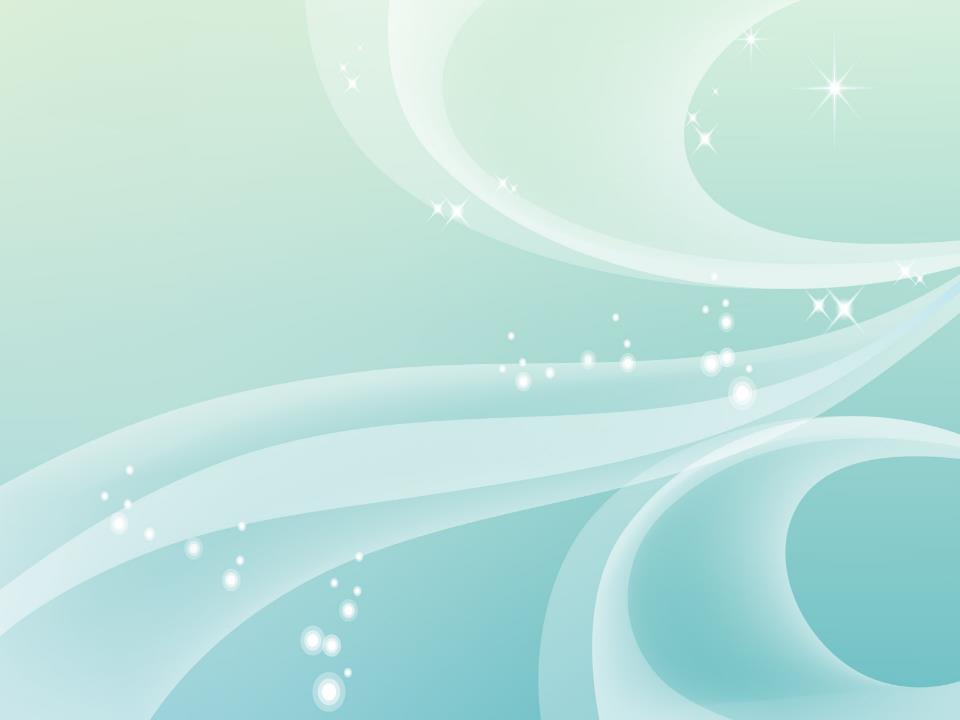 СПАСИБО ЗА ВНИМАНИЕ